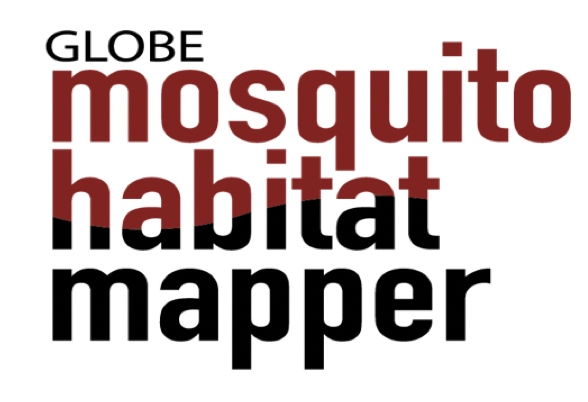 Citizen Science Data 2017-2020Outcomes that Make a Difference
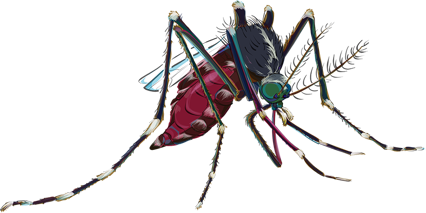 Russanne D. Low
NASA GLOBE Observer Science Lead
Mosquito Habitat Mapper
Virtual LAC Regional Meeting
November 20, 2020
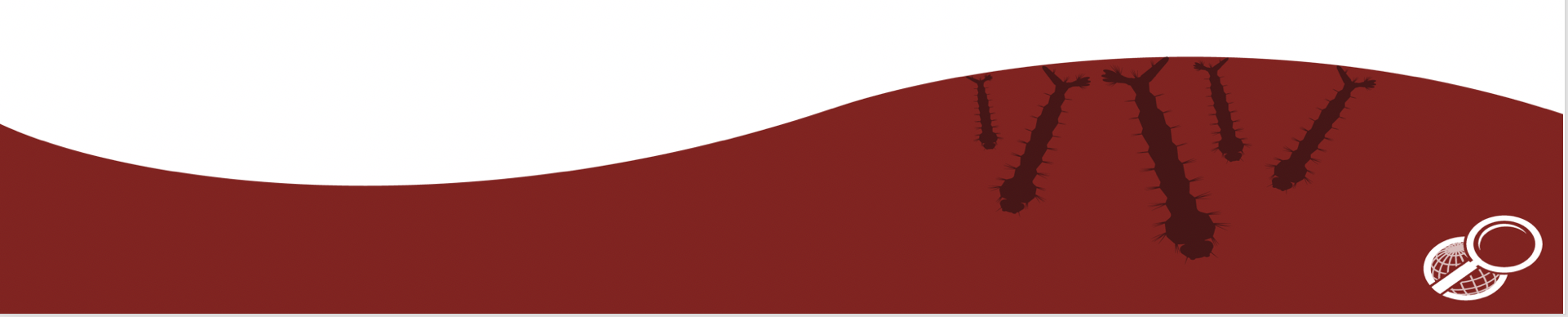 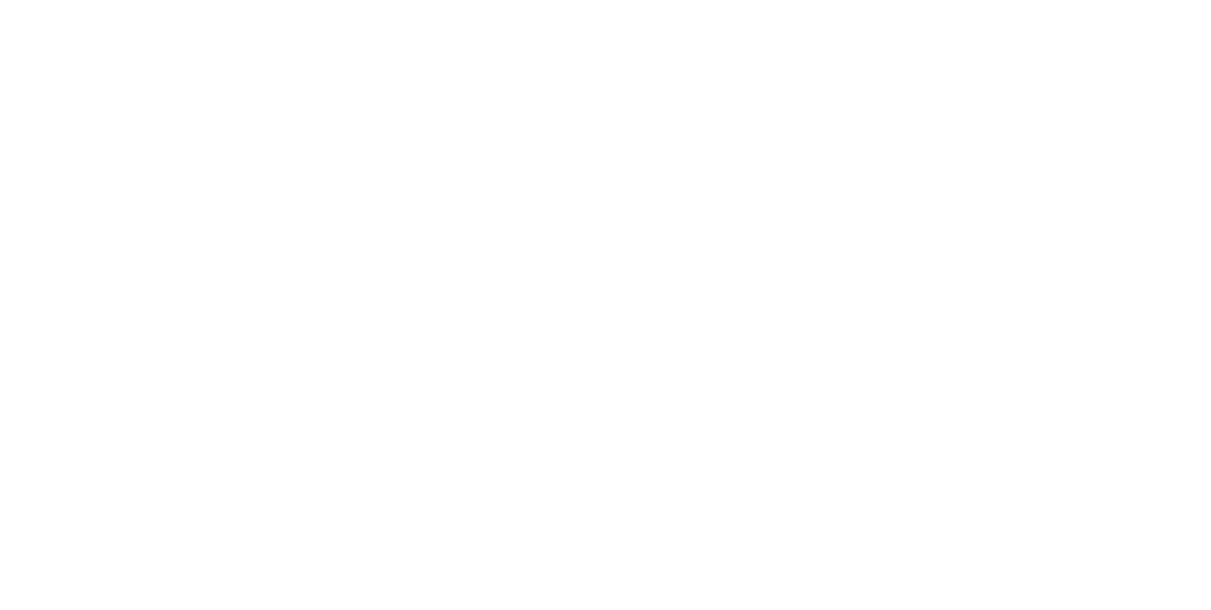 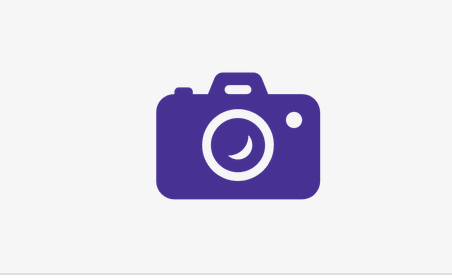 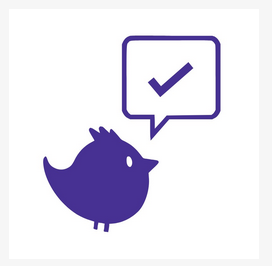 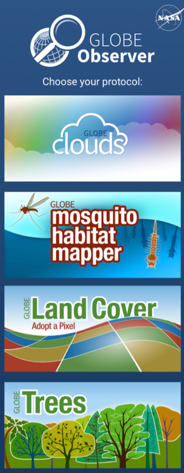 Outline

 
Why the Mission Mosquito campaign is important 

Outcomes so far

What’s next

Let’s your students in mosquito vector research

How the GO MHM team can help you
Project Goals:

Facilitate scientific research on mosquito vectors of disease by connecting  breeding site data with land cover and satellite data: these data are used by scientists creating predictive models of mosquito vector-borne disease

Provide data that will support vector control and disease management at local, regional, and global scales

Educate the public about mosquito habitats and encourage vigilance and removal of potential and actual mosquito oviposition sites
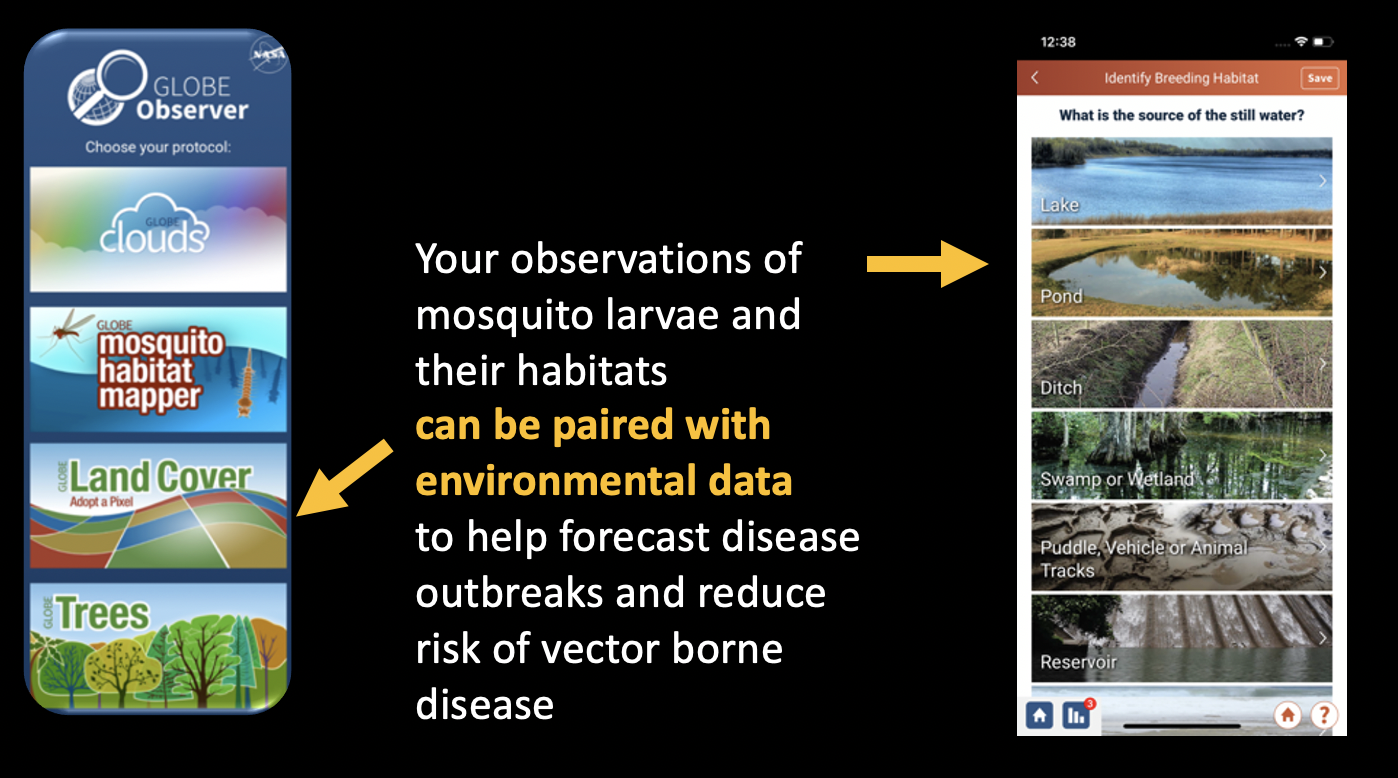 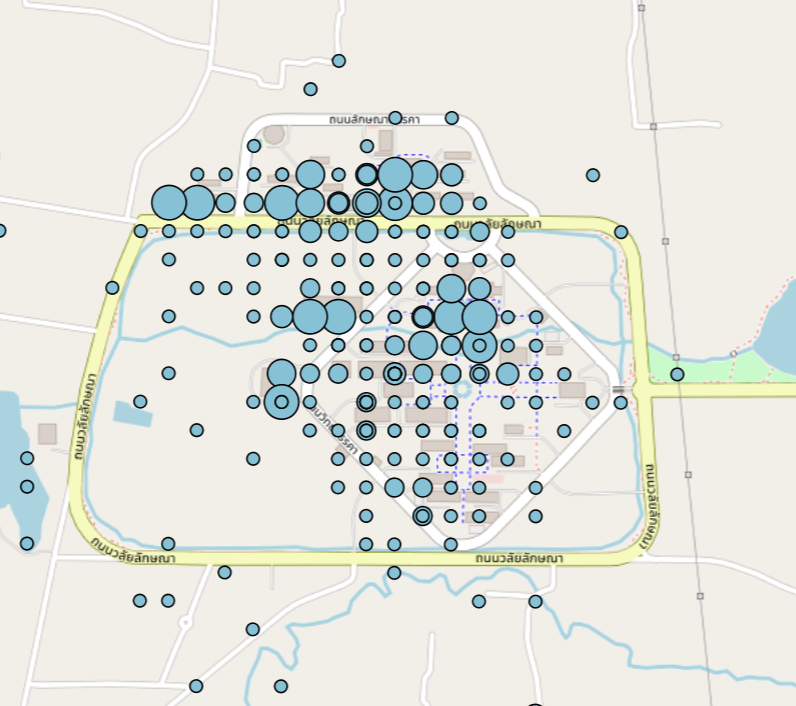 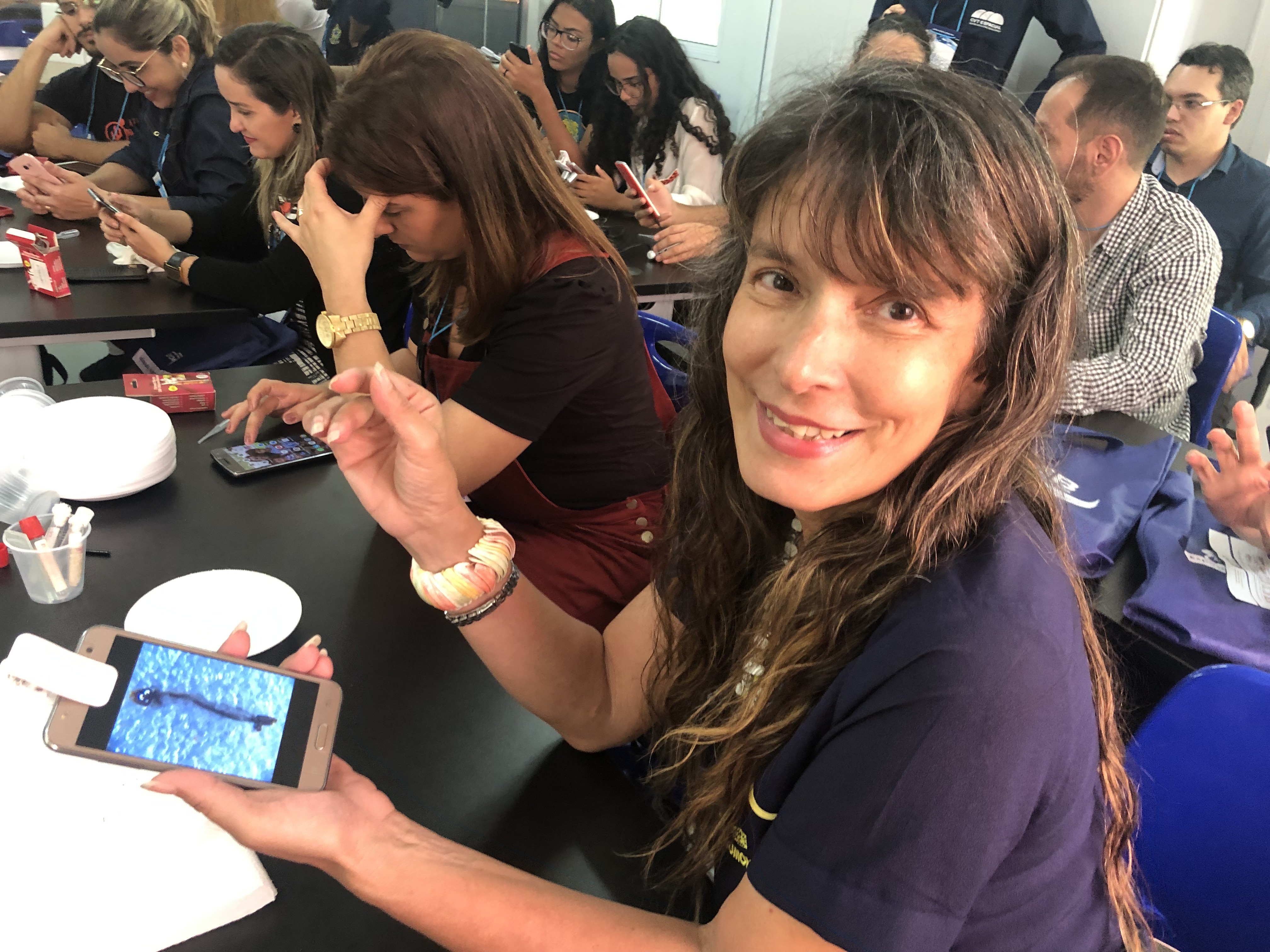 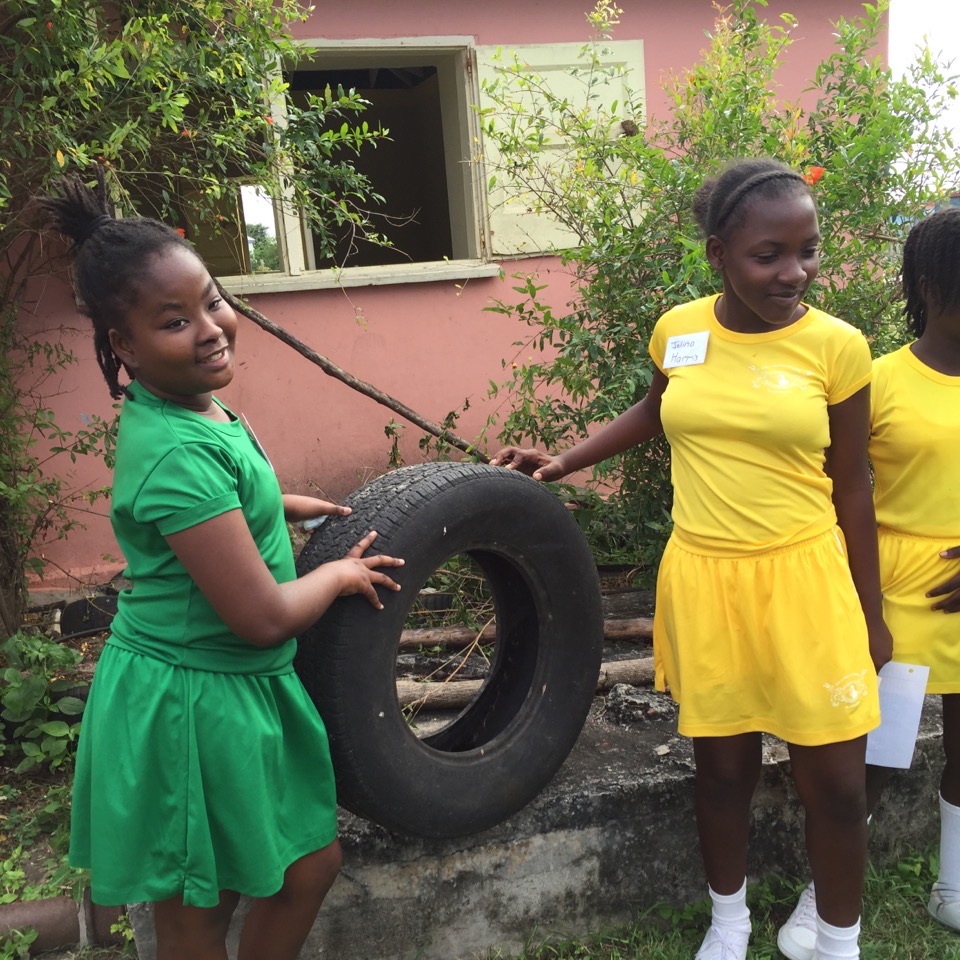 it is a powerful tool to create scientific collaborations across communities. Public health and mosquito control agencies have good reasons to collaborate with you
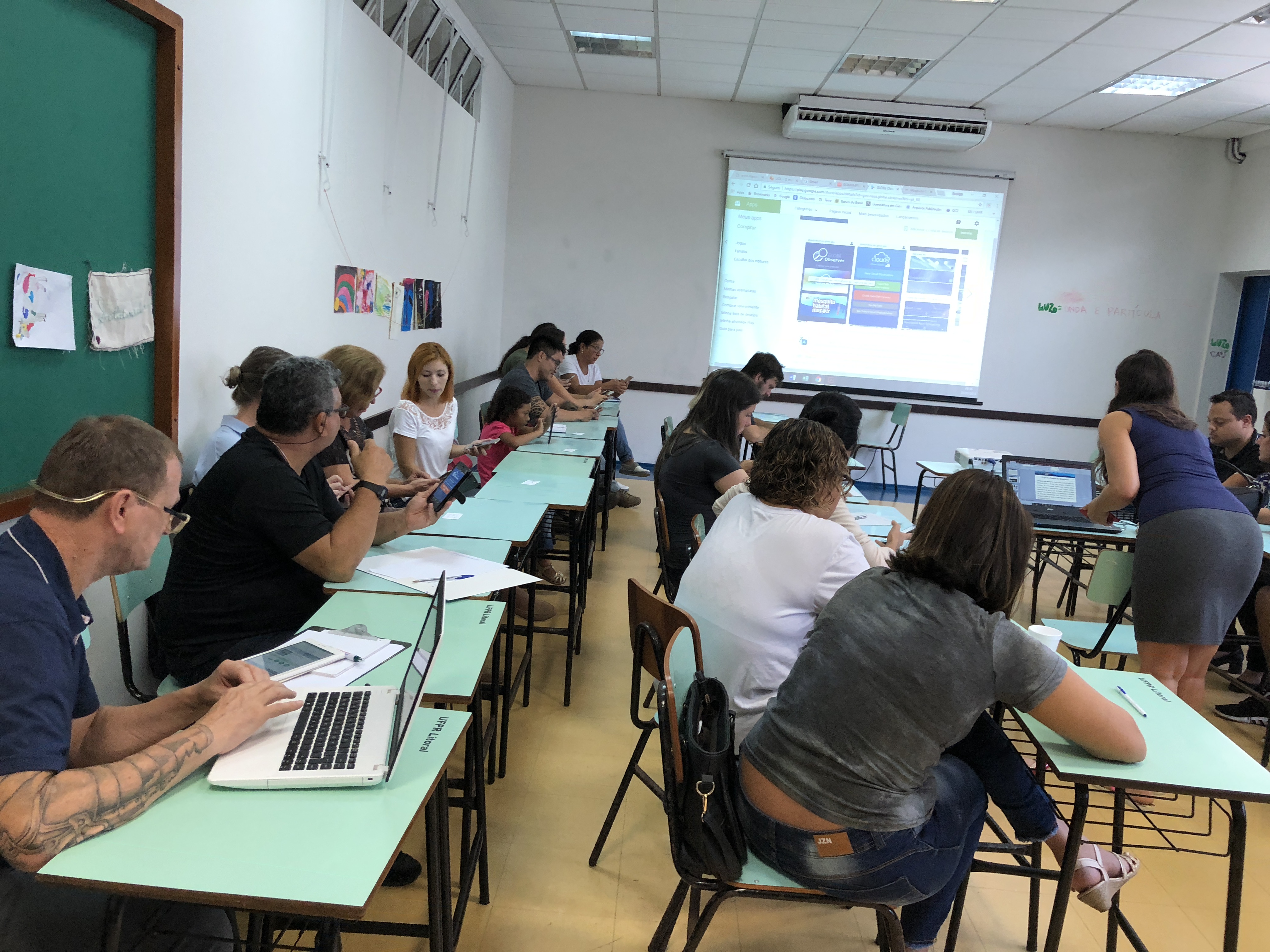 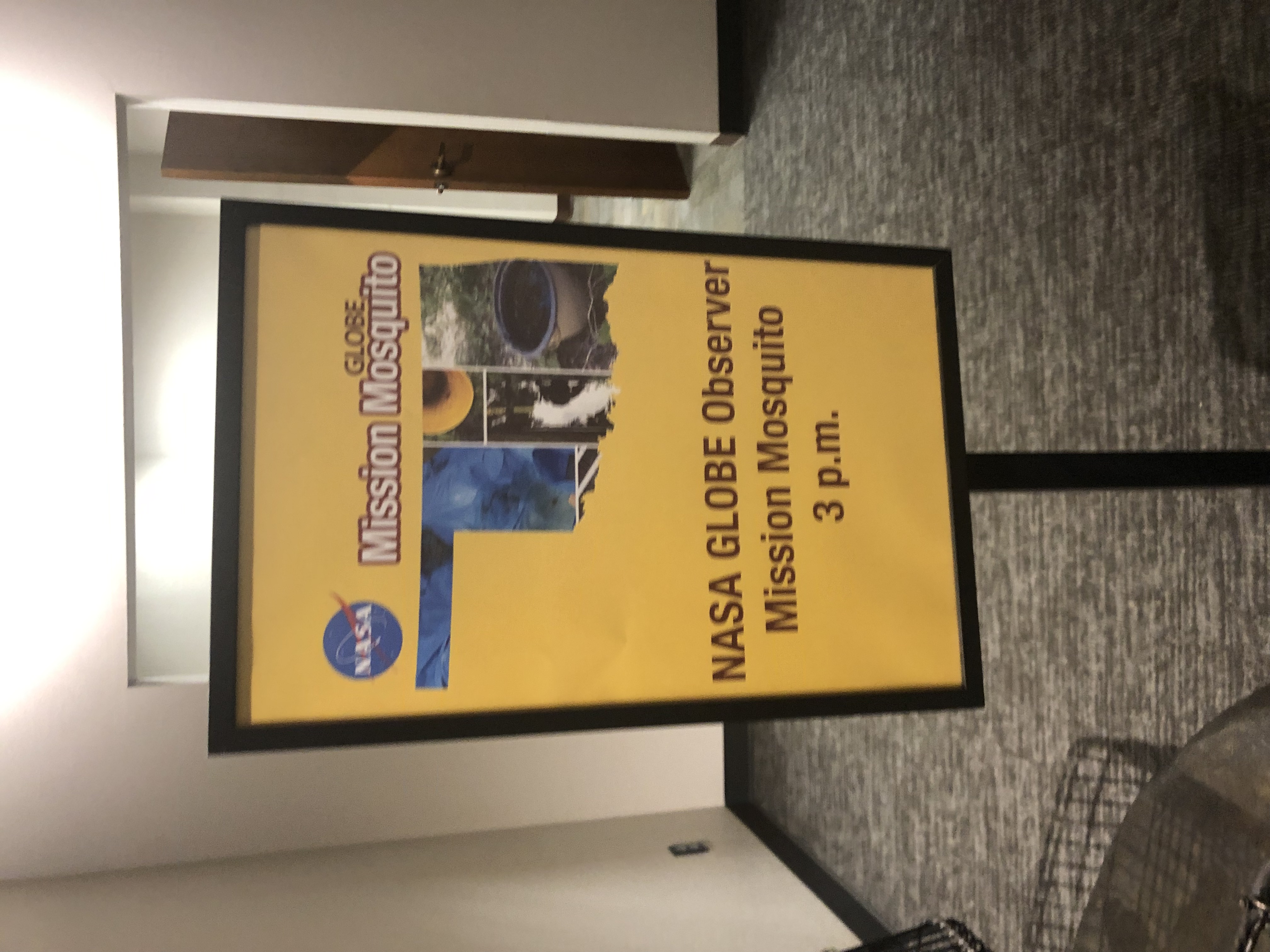 The tool can play several roles in a comprehensive public engagement and outreach initiative connected to work by public health departments and mosquito control agencies.
Surveillance: Using the app, the public can report when and where they have found a breeding site
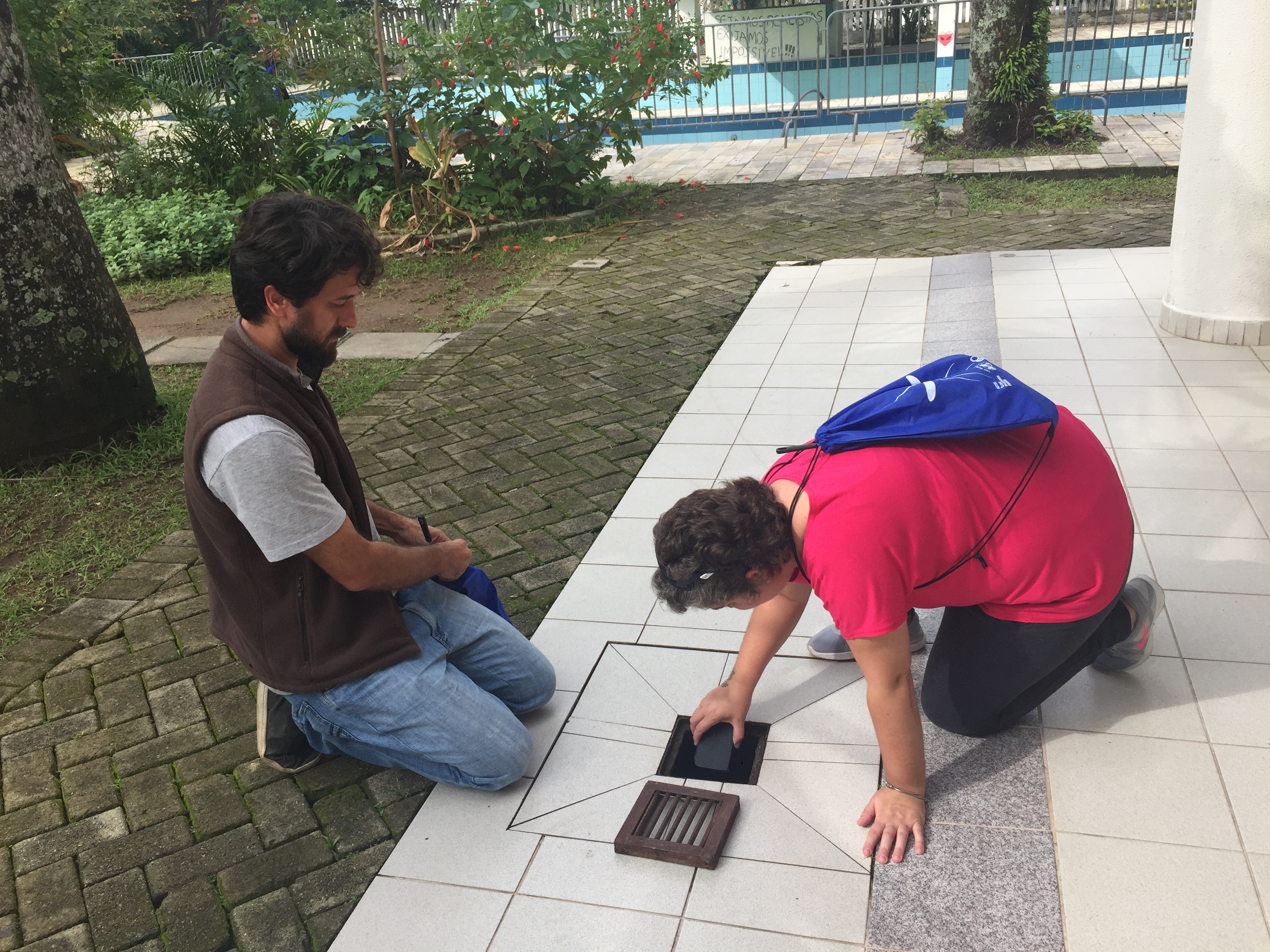 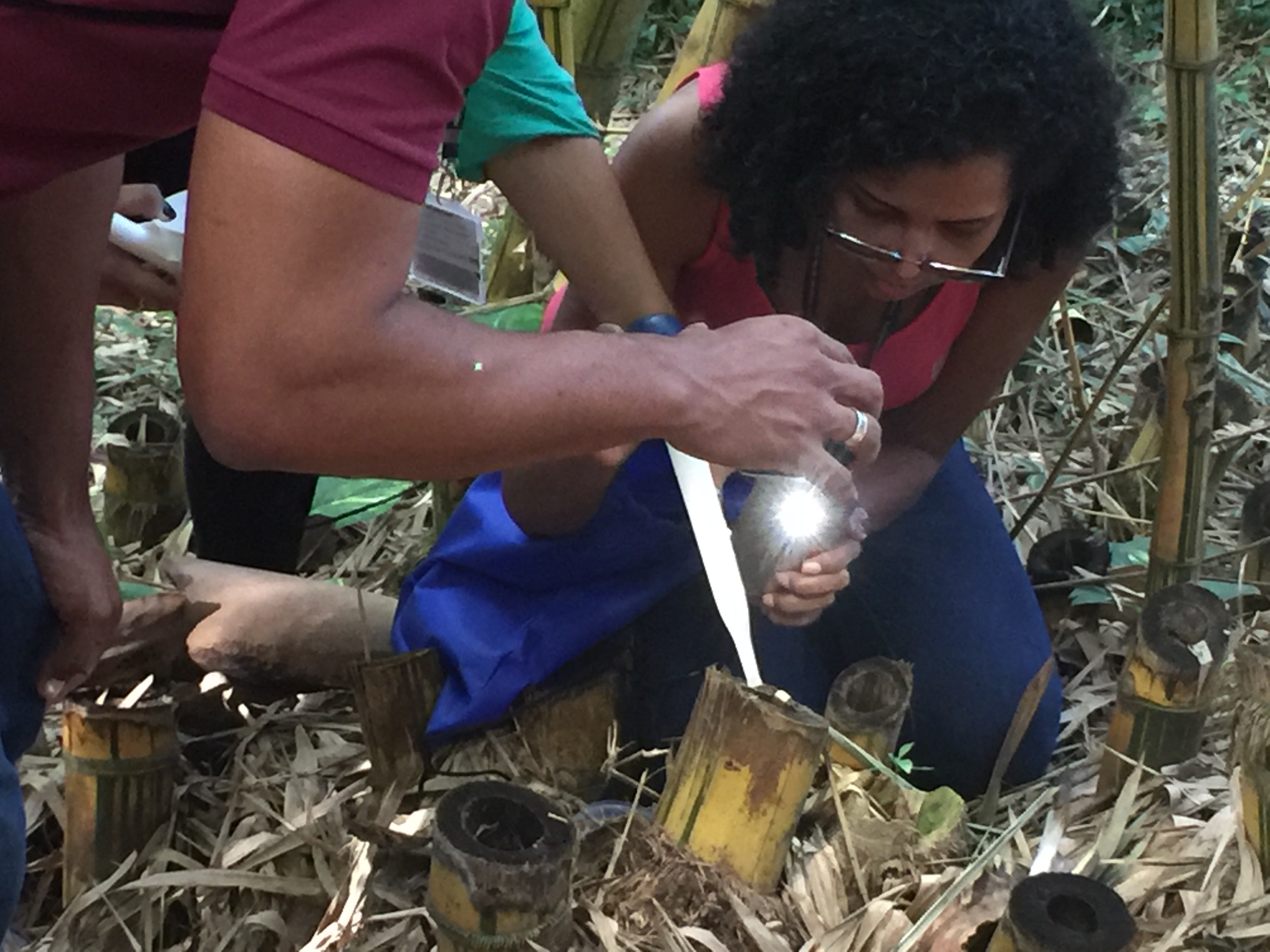 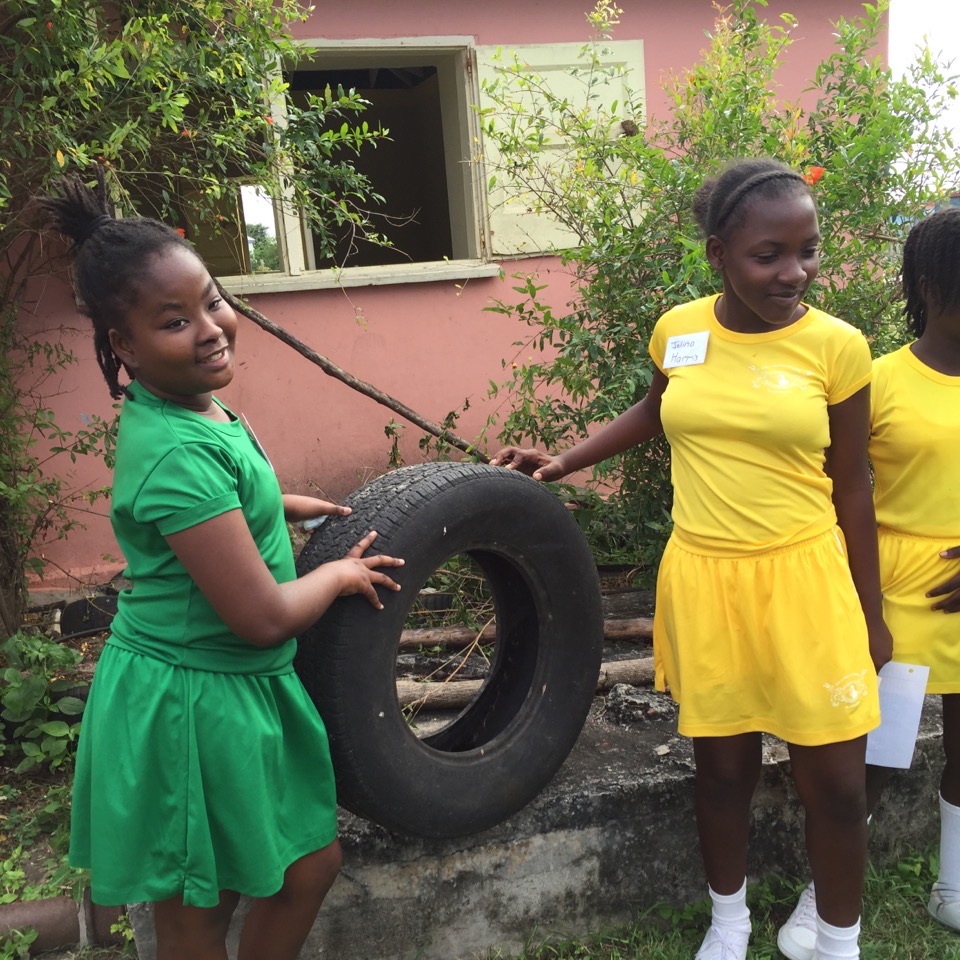 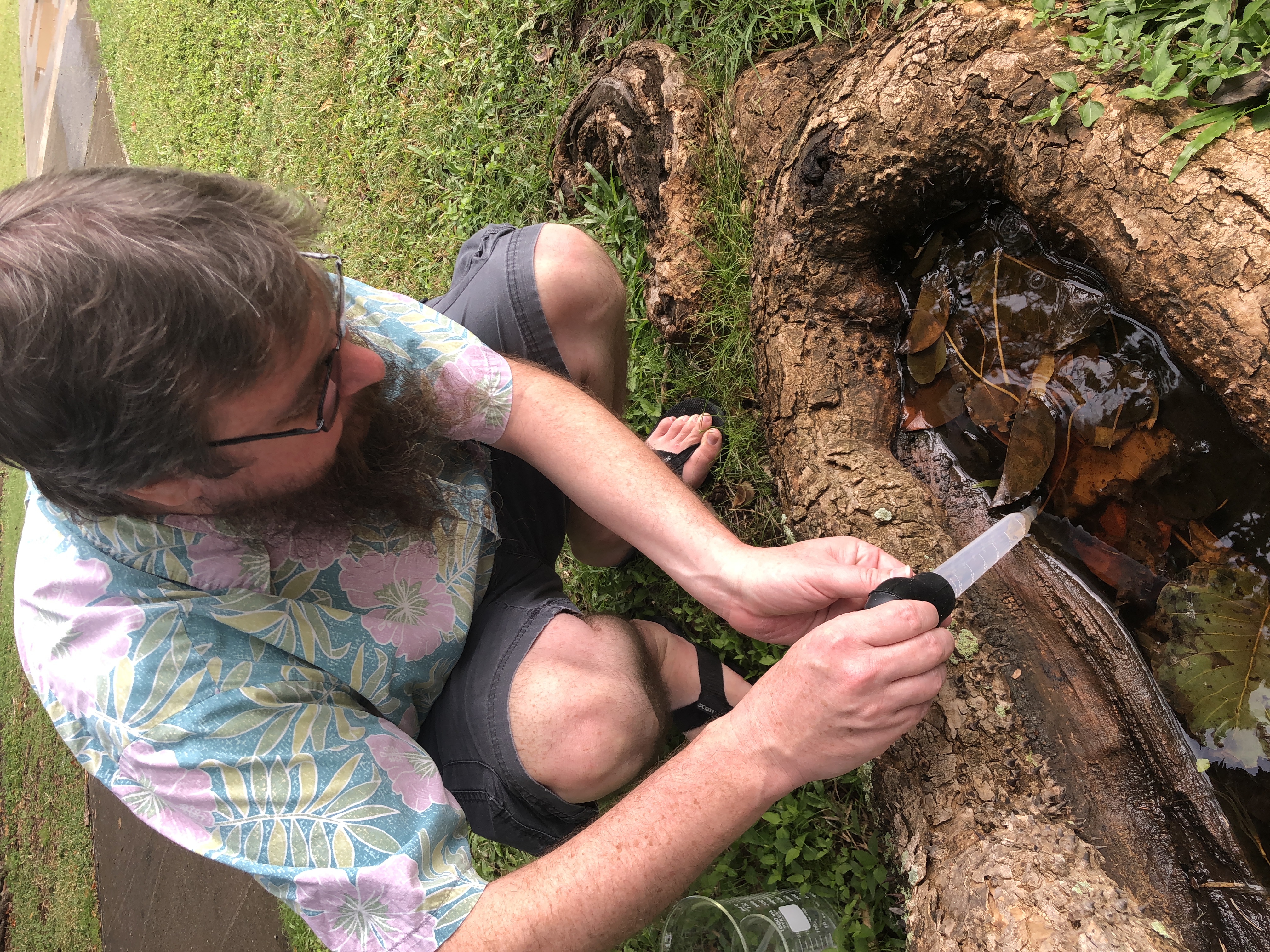 Education: The public becomes aware of mosquito larvae in stagnant water breeding sites, particularly containers in and around their homes and neighborhoods.
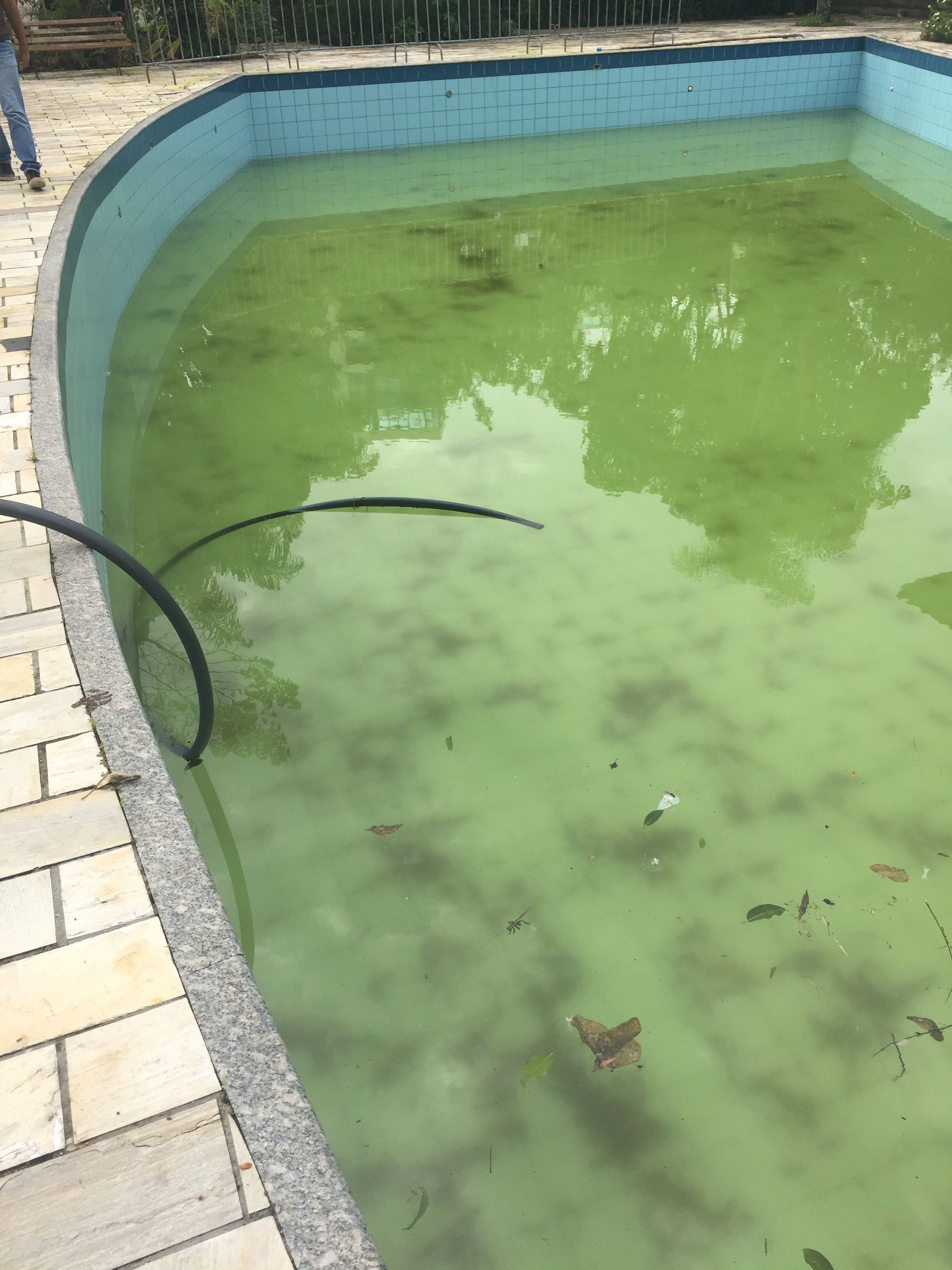 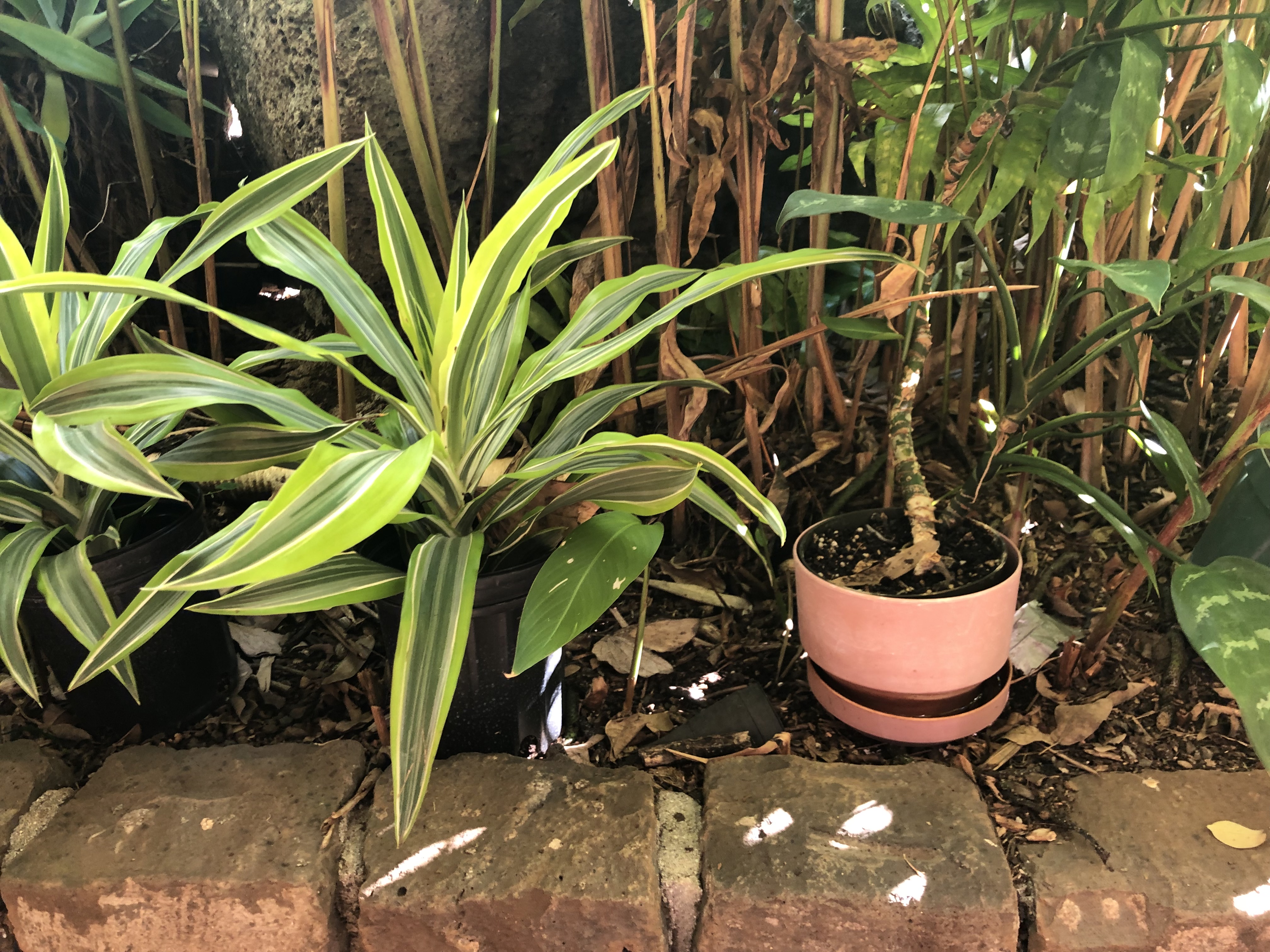 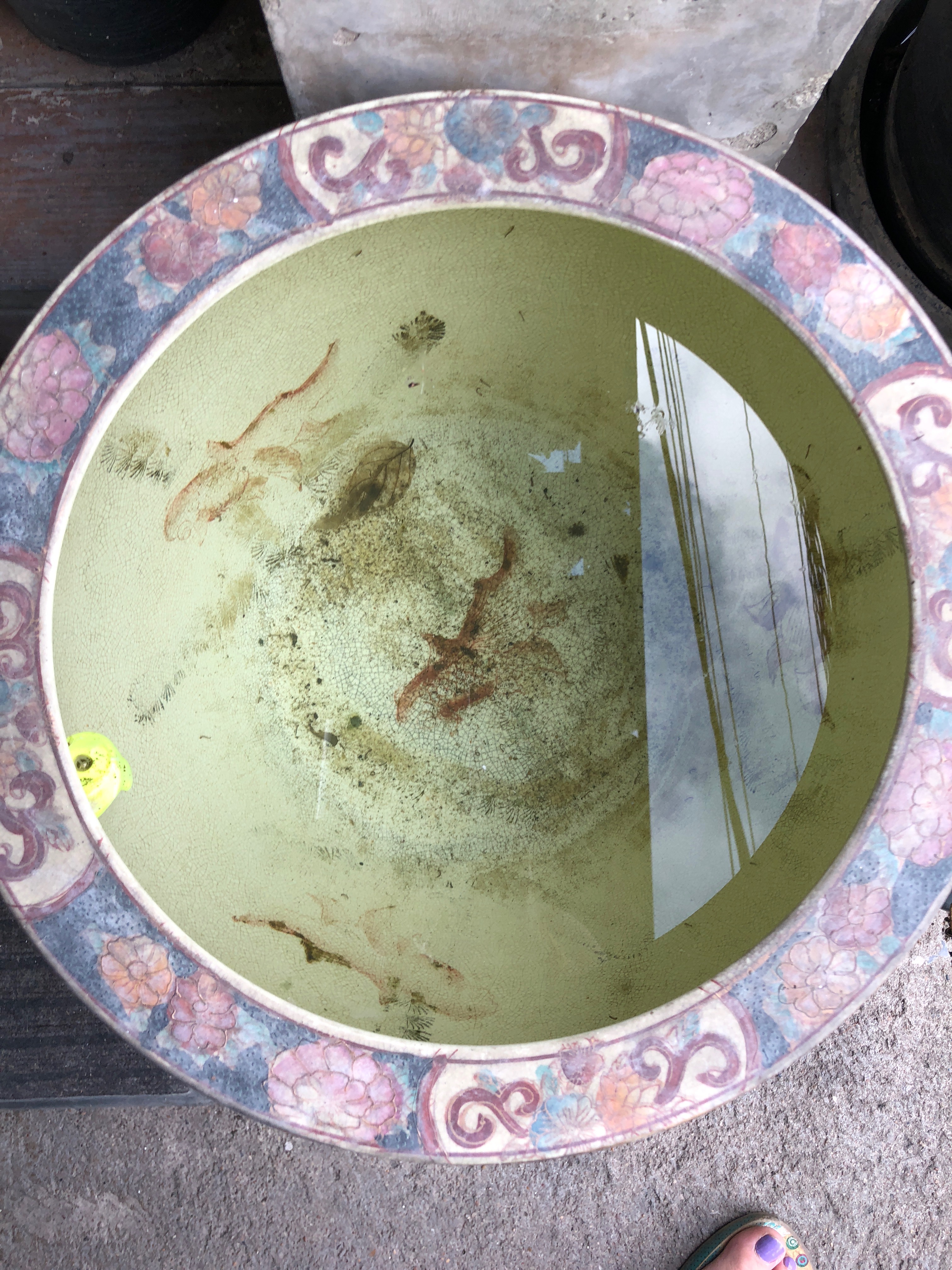 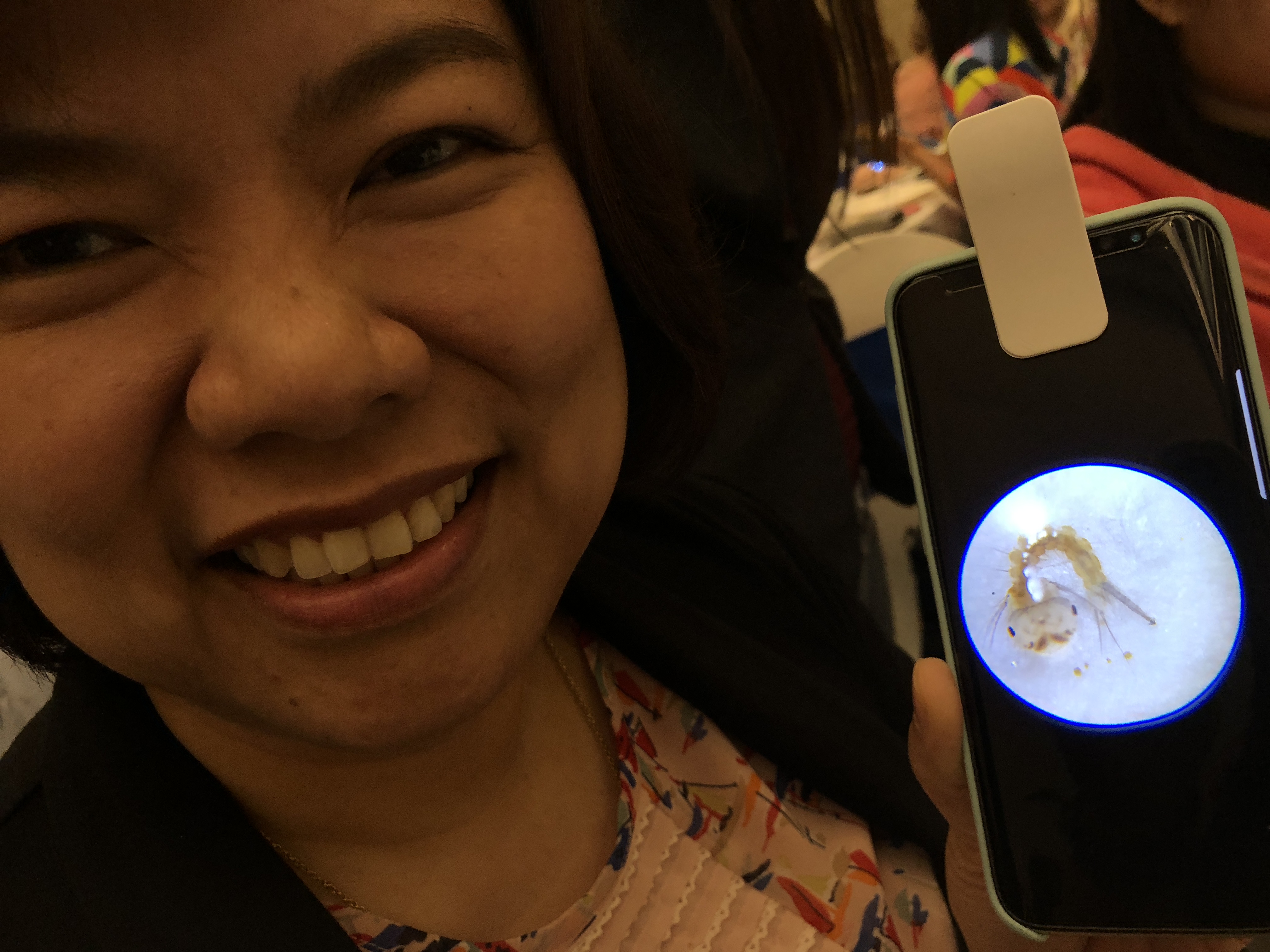 Source reduction: The app prompts the public to eliminate container breeding sites whenever possible. The app records when and where source reduction takes place.
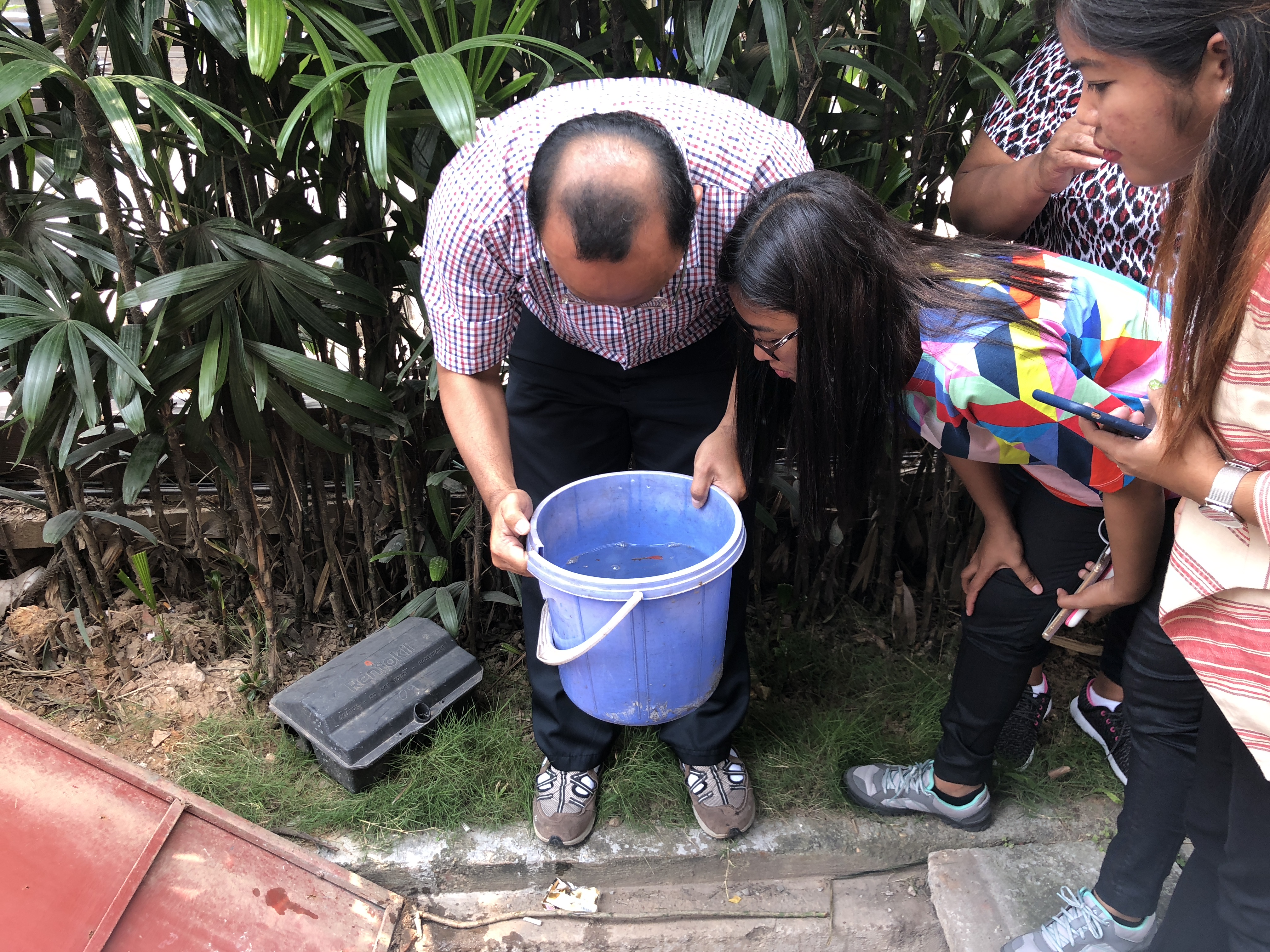 Available in 12 languages. 
No prior knowledge is required, the scientific protocol is embedded in the app.
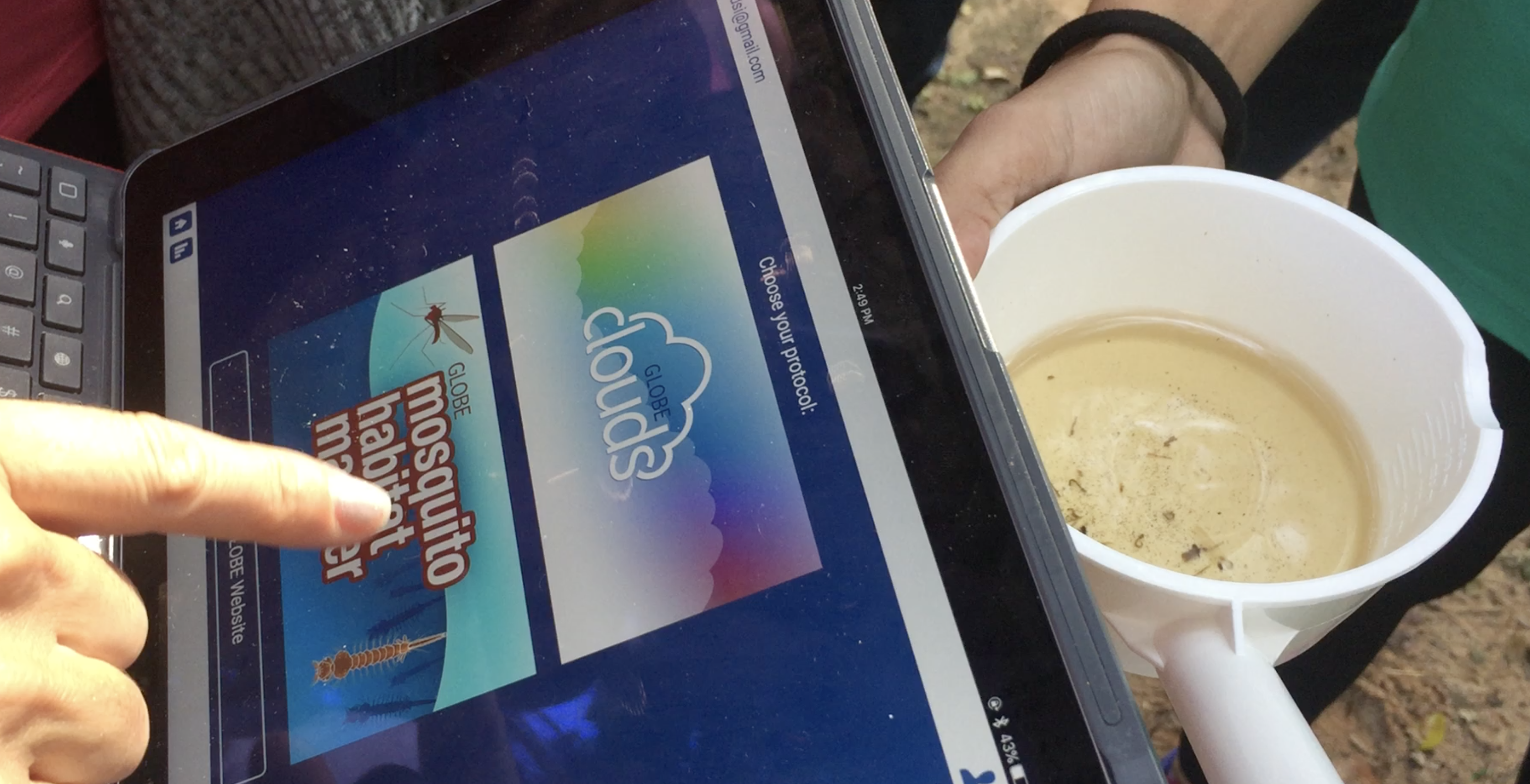 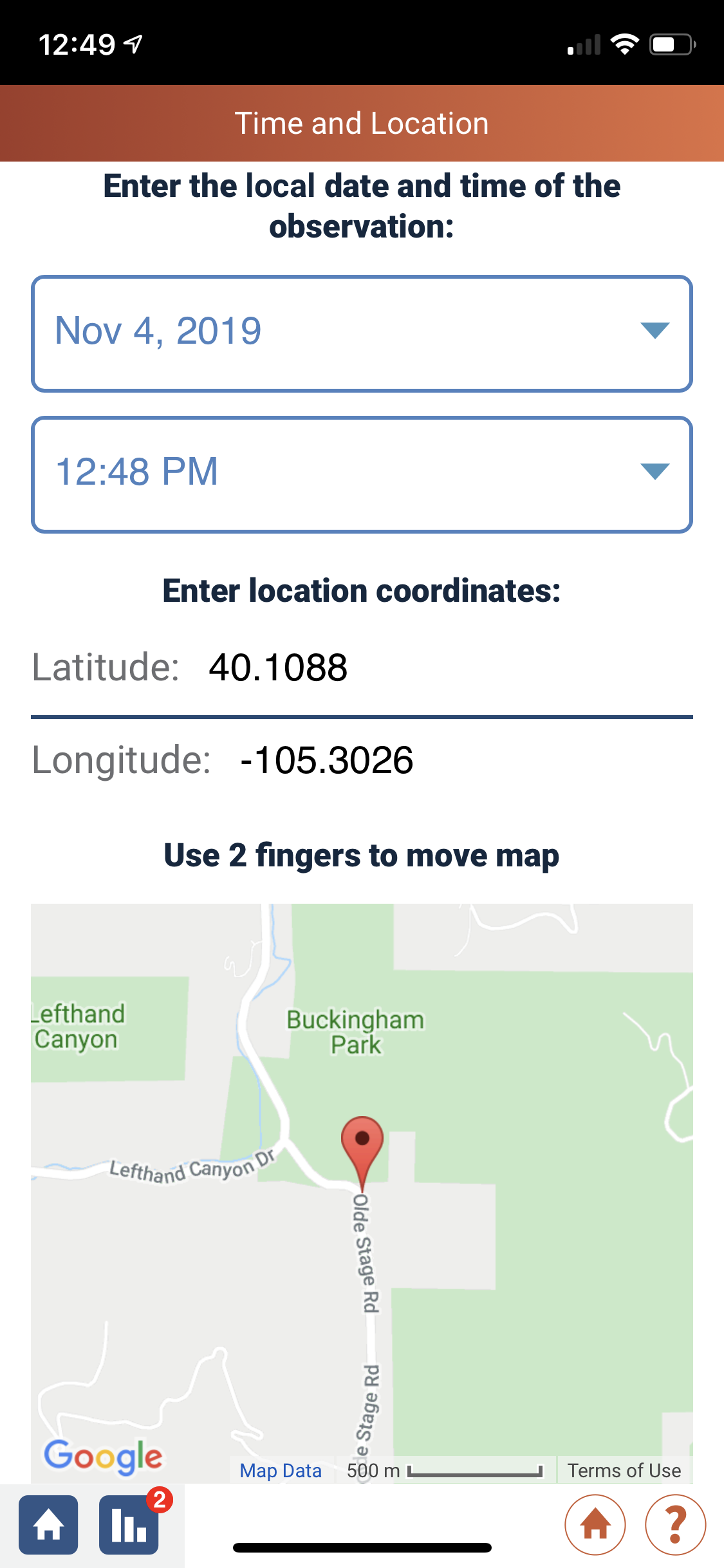 Citizen scientists proceed step by step


Each Mosquito Habitat Mapper observation is
Automatically located in time and space

The app works offline.  Internet connection is only required to upload the data.
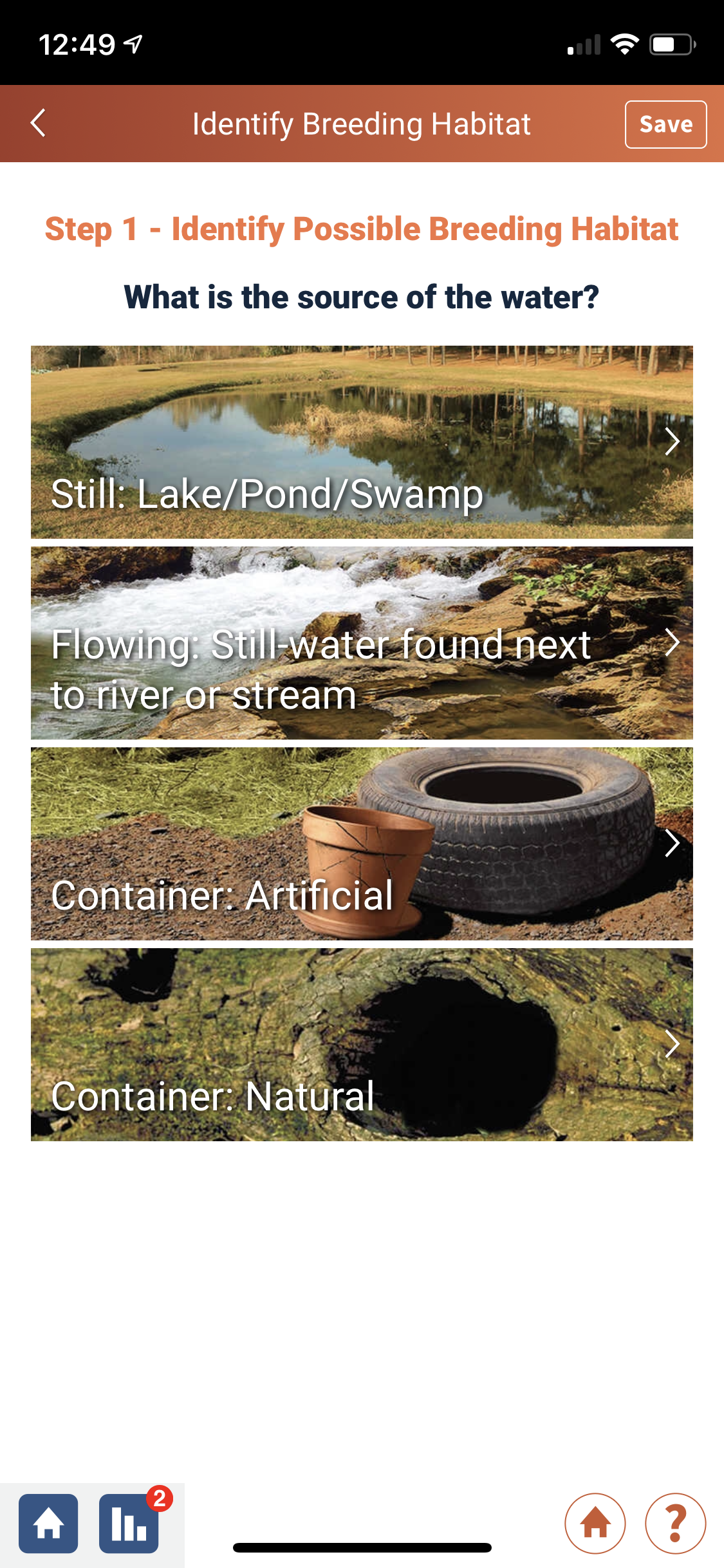 Citizen scientists use the app to describe
The habitat using drop down menus
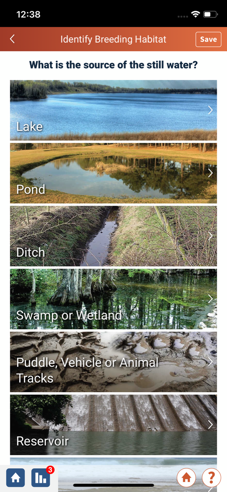 Mosquito traps can also be selected to facilitate experimental research
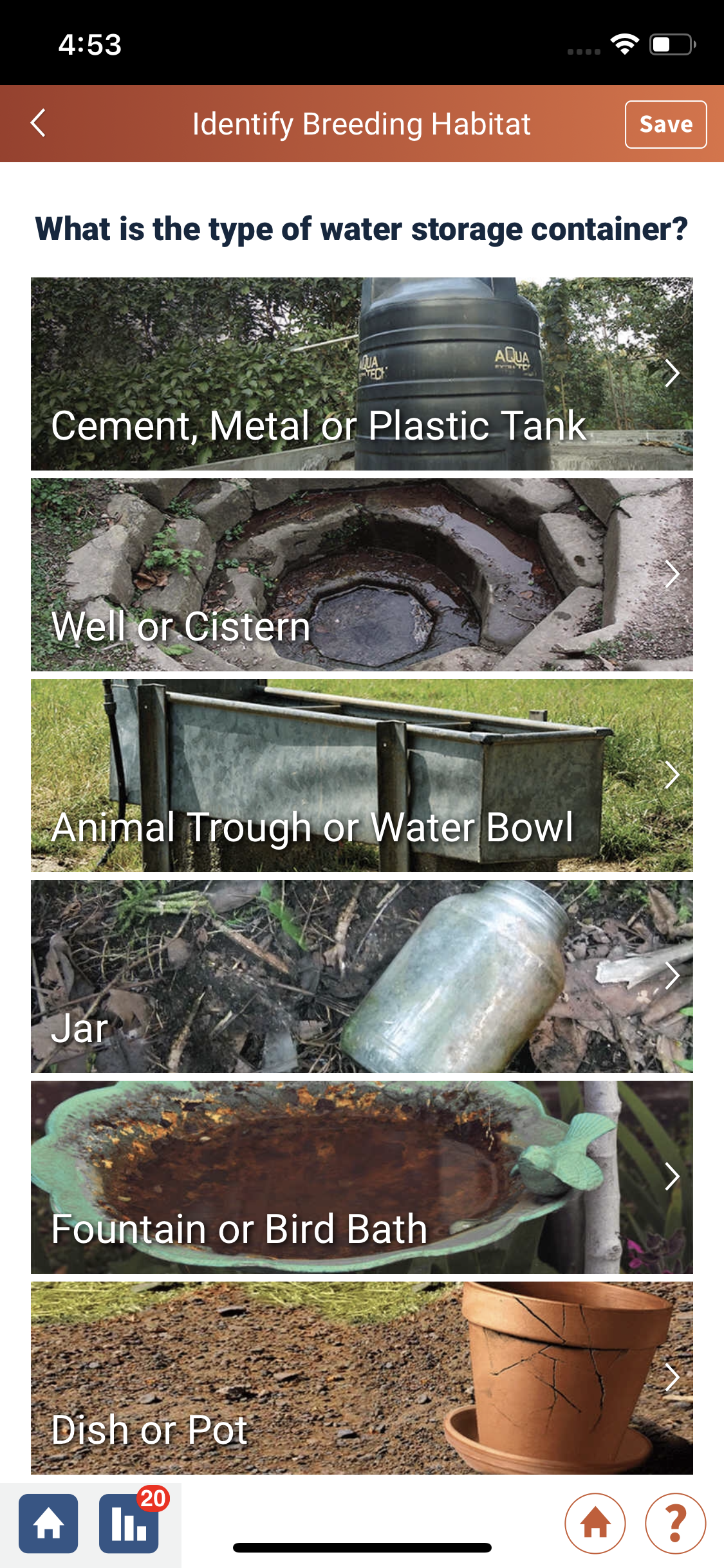 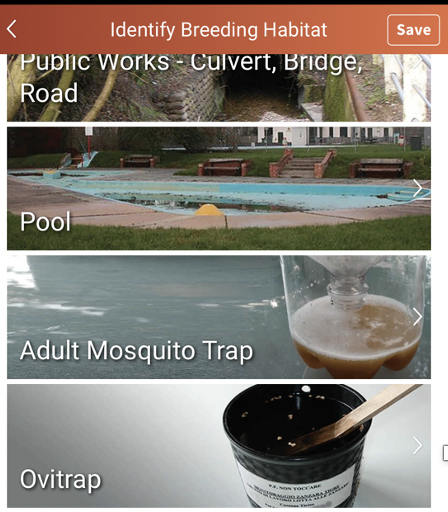 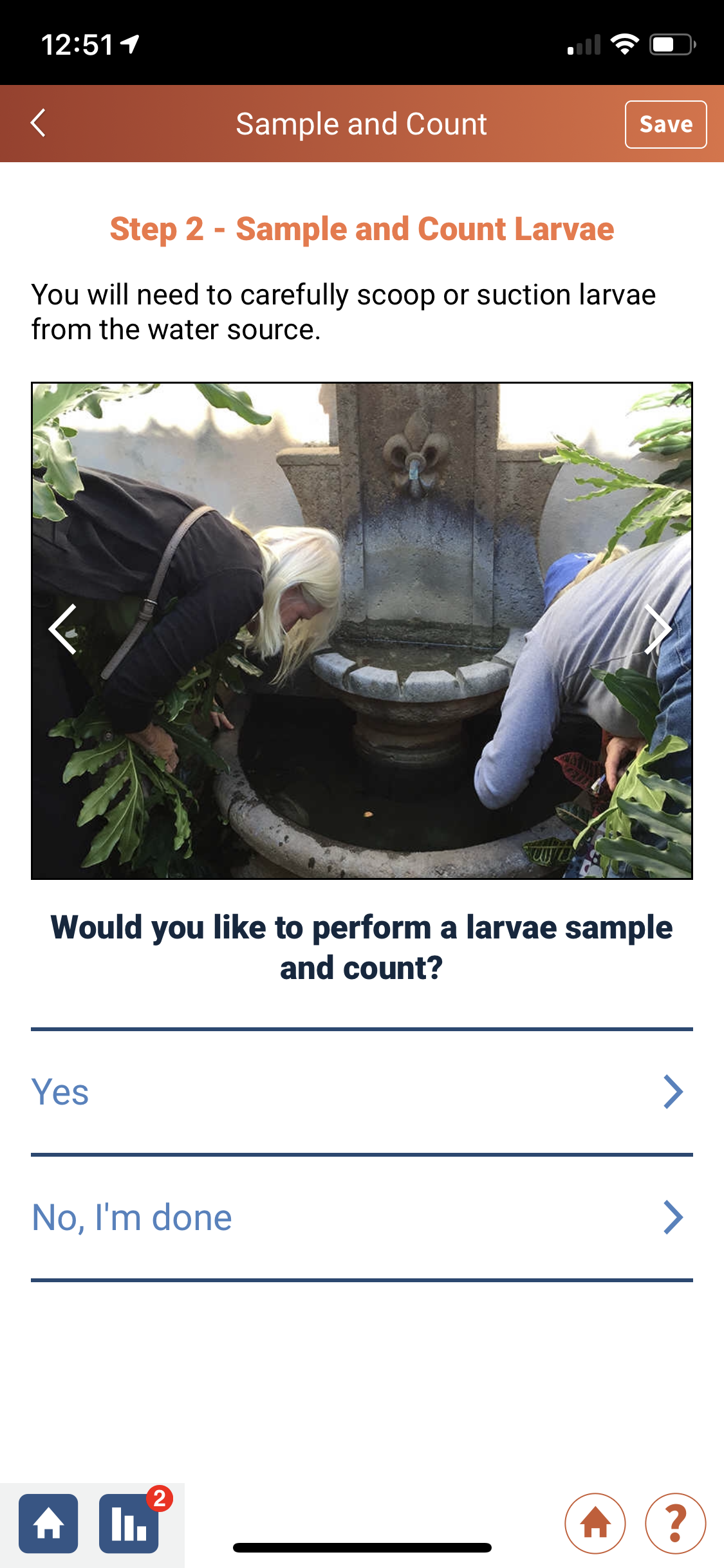 Users are asked to indicate if they see larvae, and if they want to provide a larvae count.
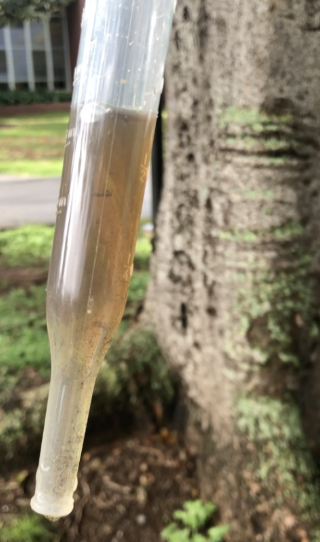 Organizations can decide what information they want local participants to collect, depending on the programmatic focus: 

local surveillance, education or source reduction
Users can stop at any time
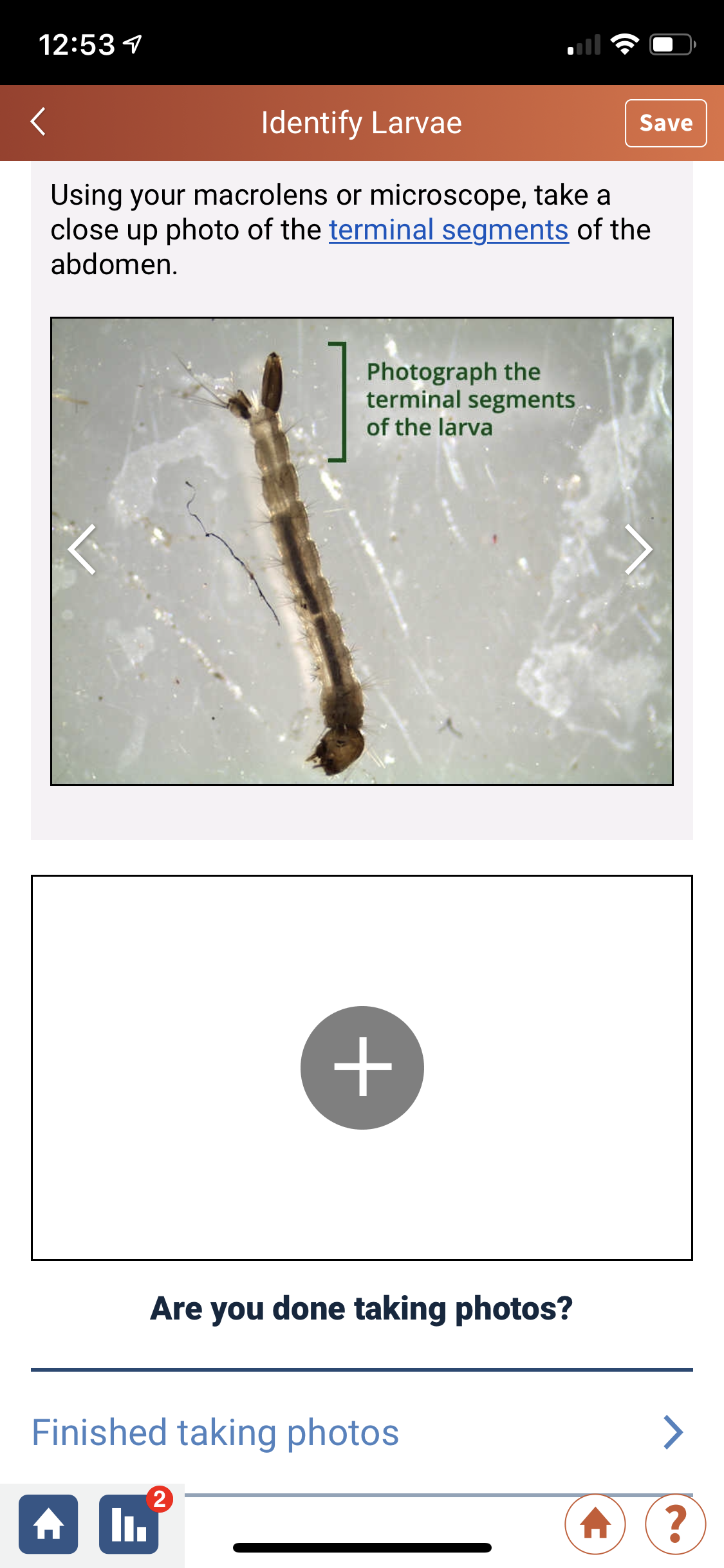 The citizen scientist has the option to use a built-in step-by-step taxonomic key that enables identification of: 
 
Aedes aegypti
Aedes albopictus
Culex spp.
Anopheles spp.
For this optional step, we provide instructions for using an  inexpensive clip-on magnifying device widely available in internet stores
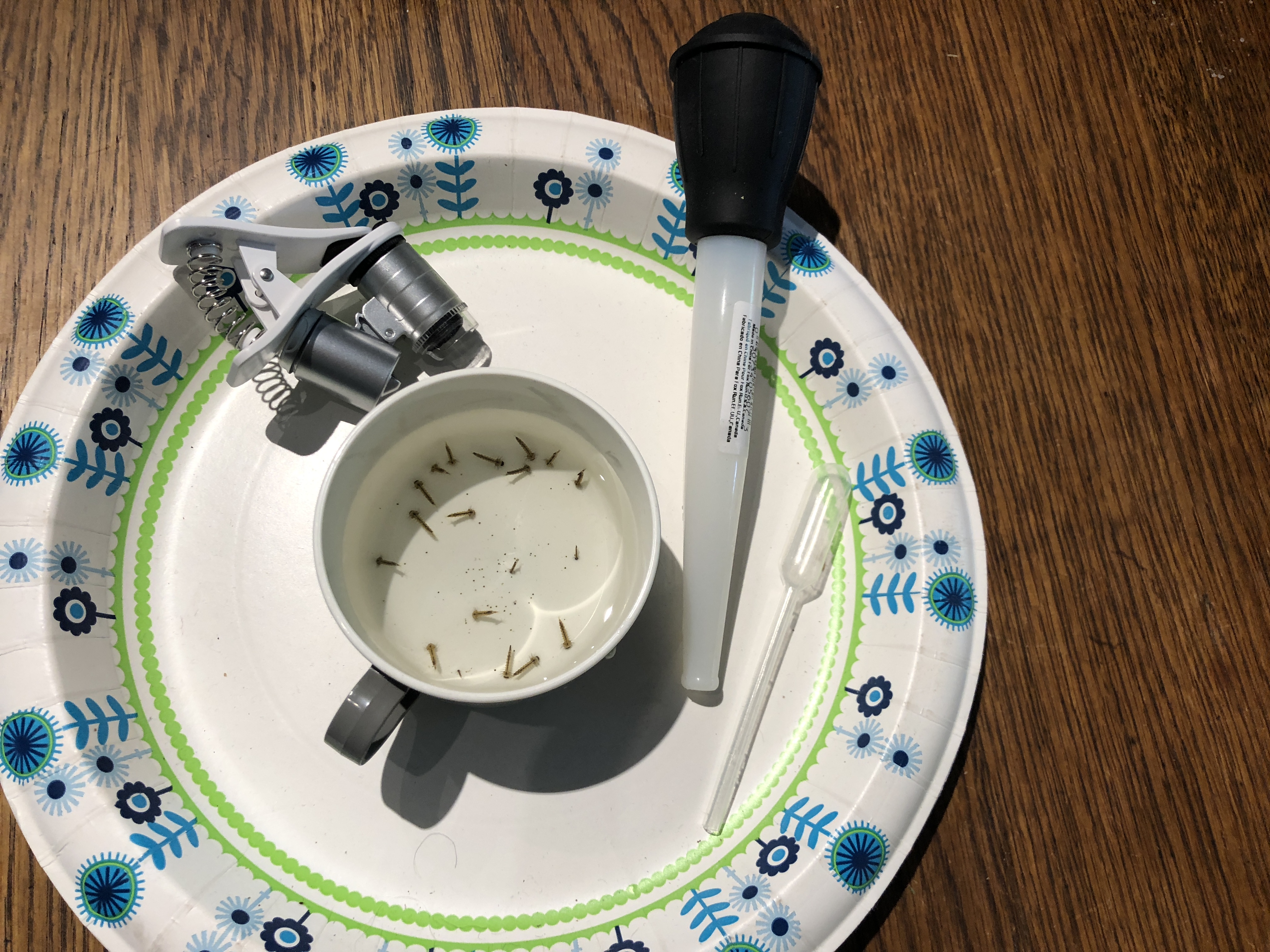 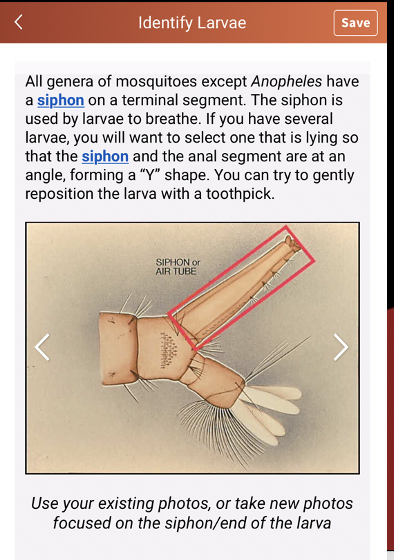 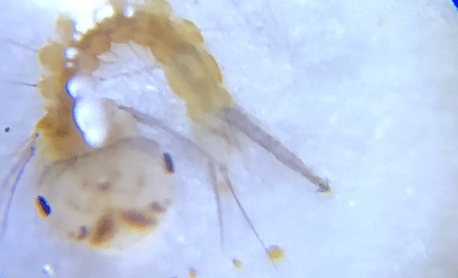 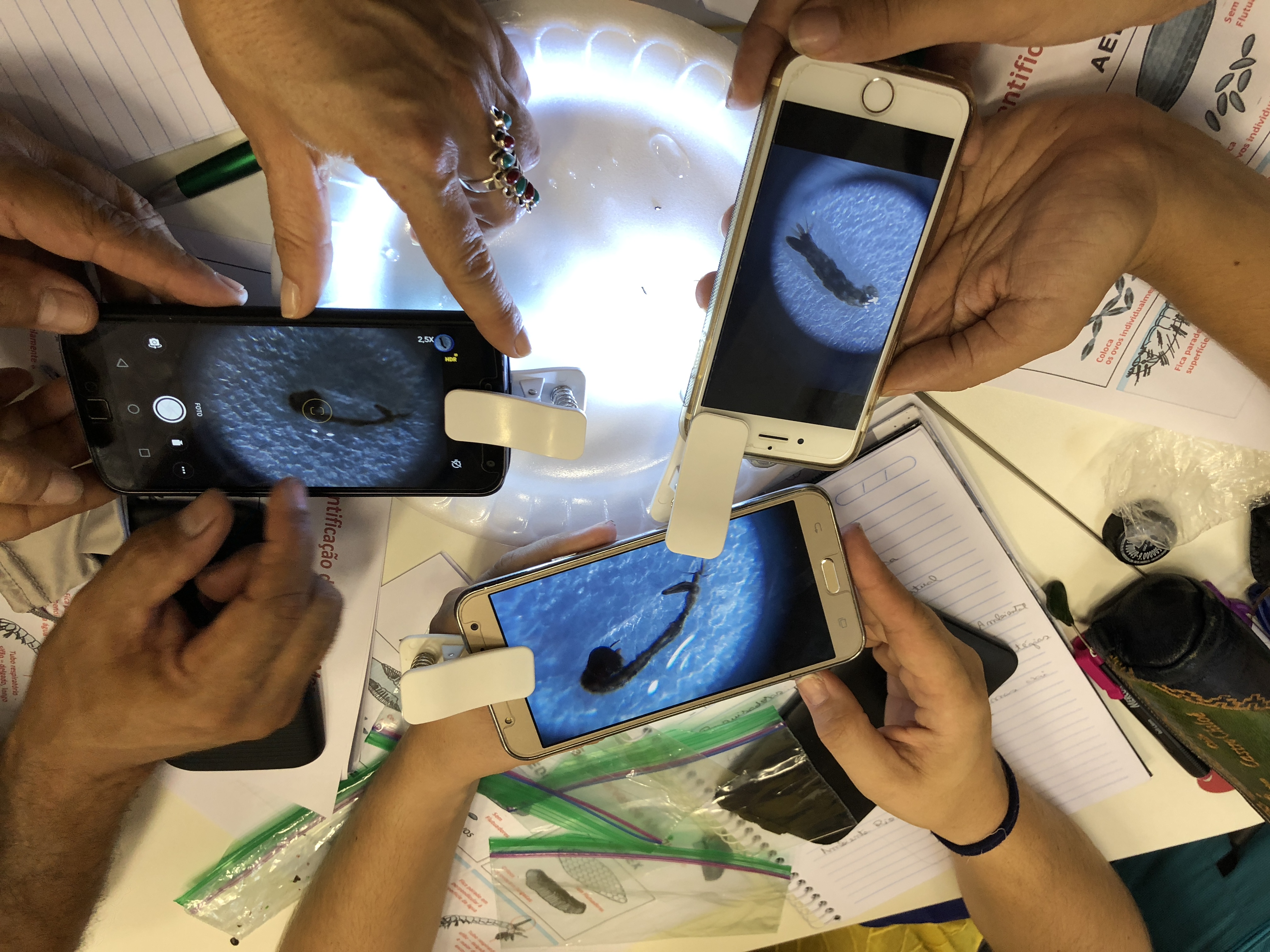 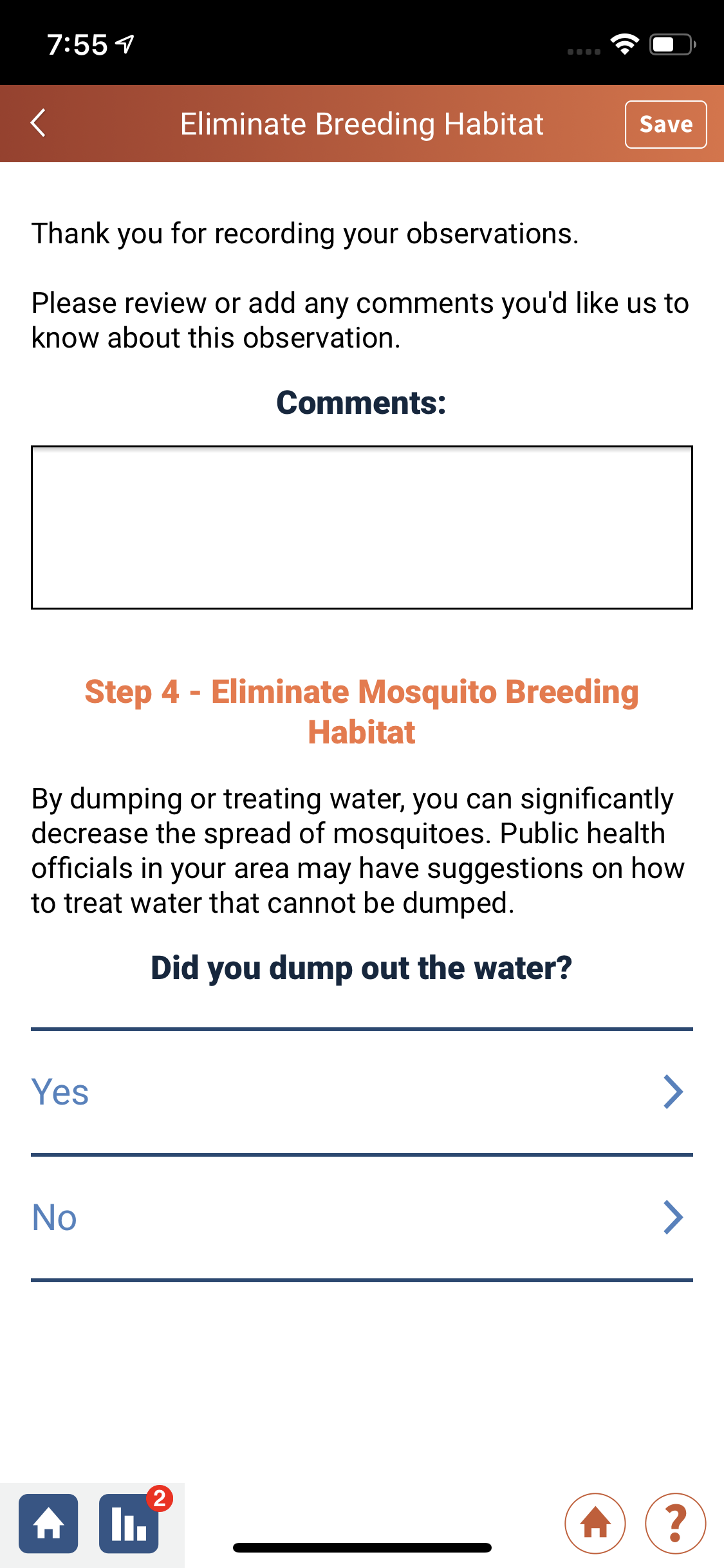 Source reduction: No matter what steps the citizen scientist complete, the last step prompts the user to dump out or cover containers.
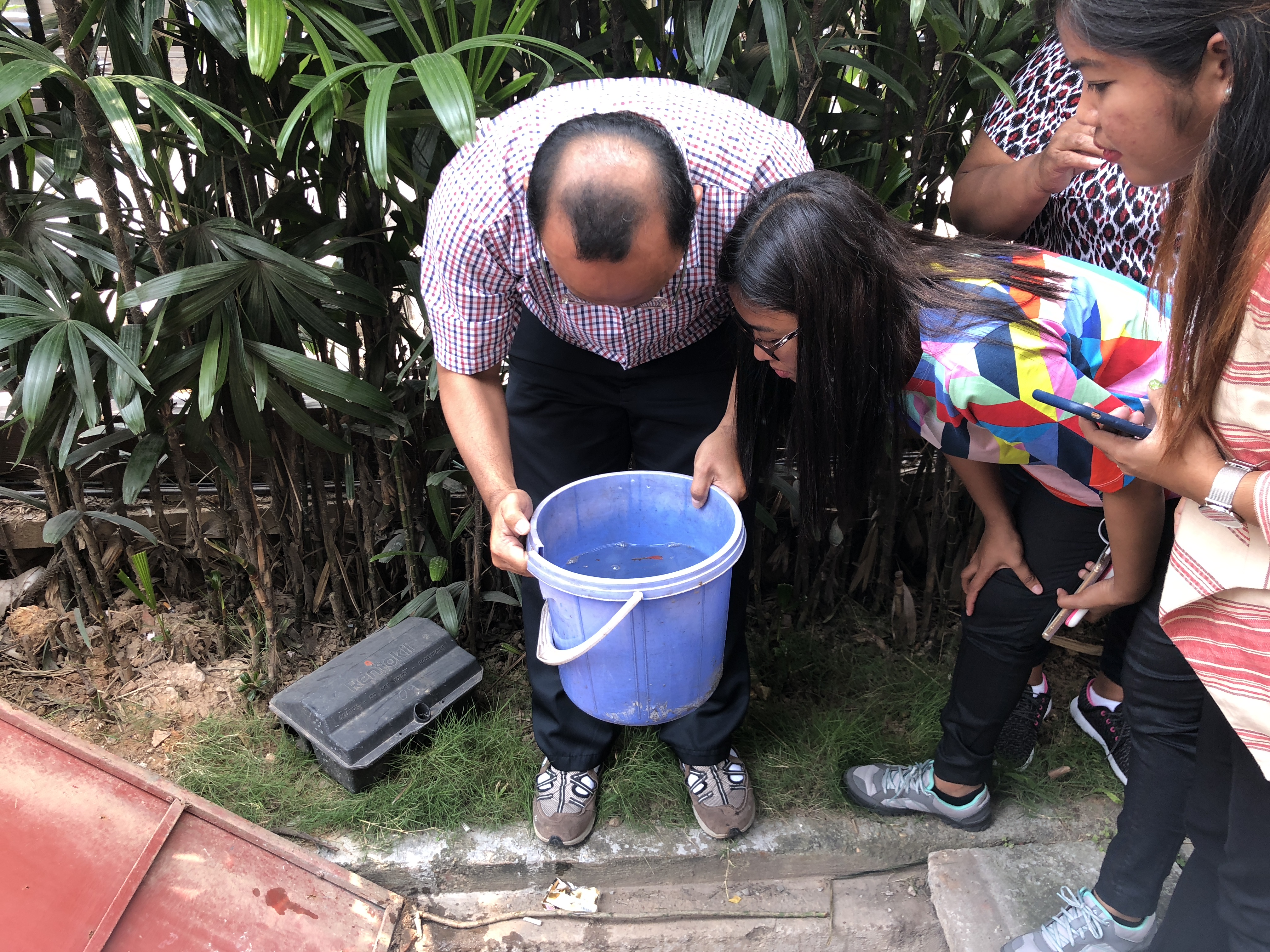 Very compelling research outcomes- significant to vector 
Control, public health departments- they will be interested
In this data
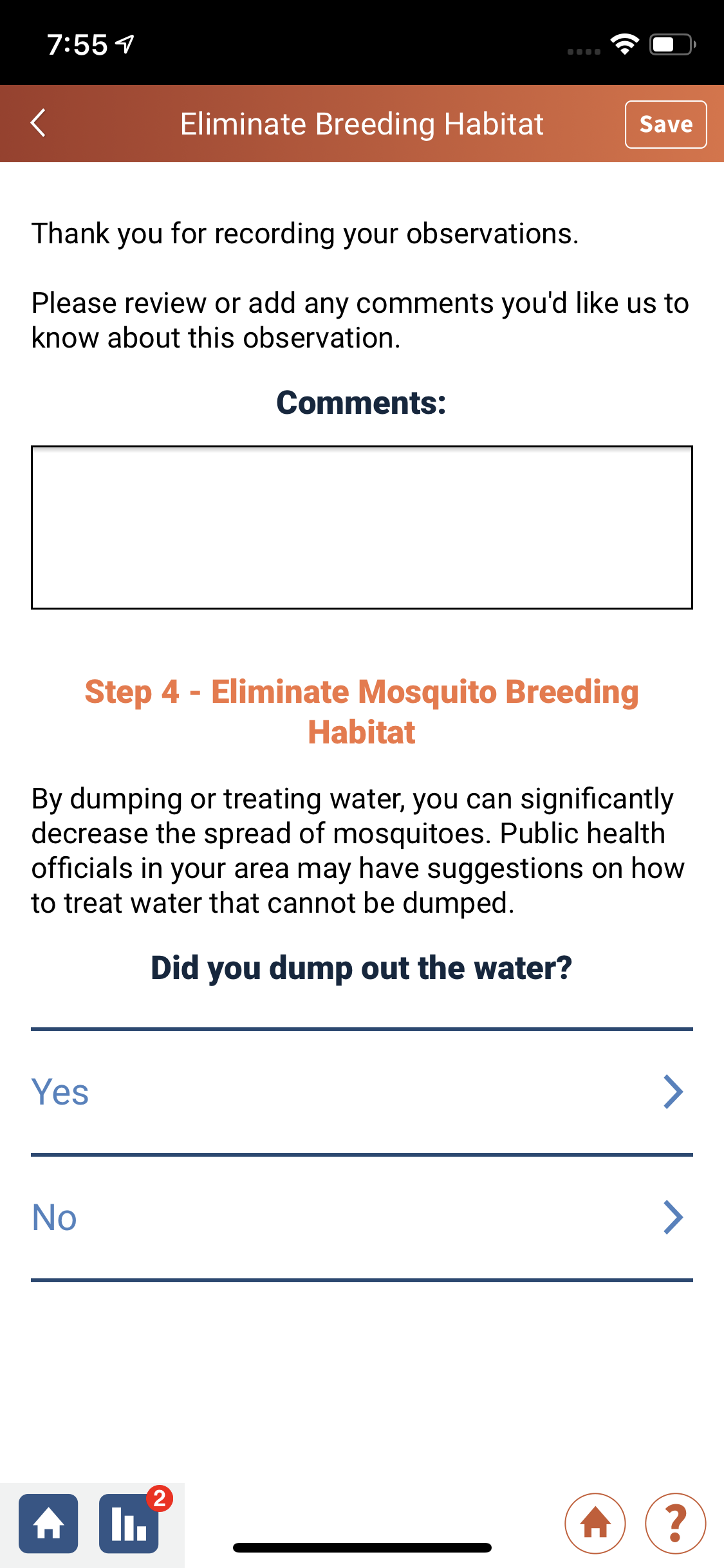 93% response to this question
Source reduction that took place because of citizen scientists using Mosquito Habitat Mapper

Why not 100%? Not always possible
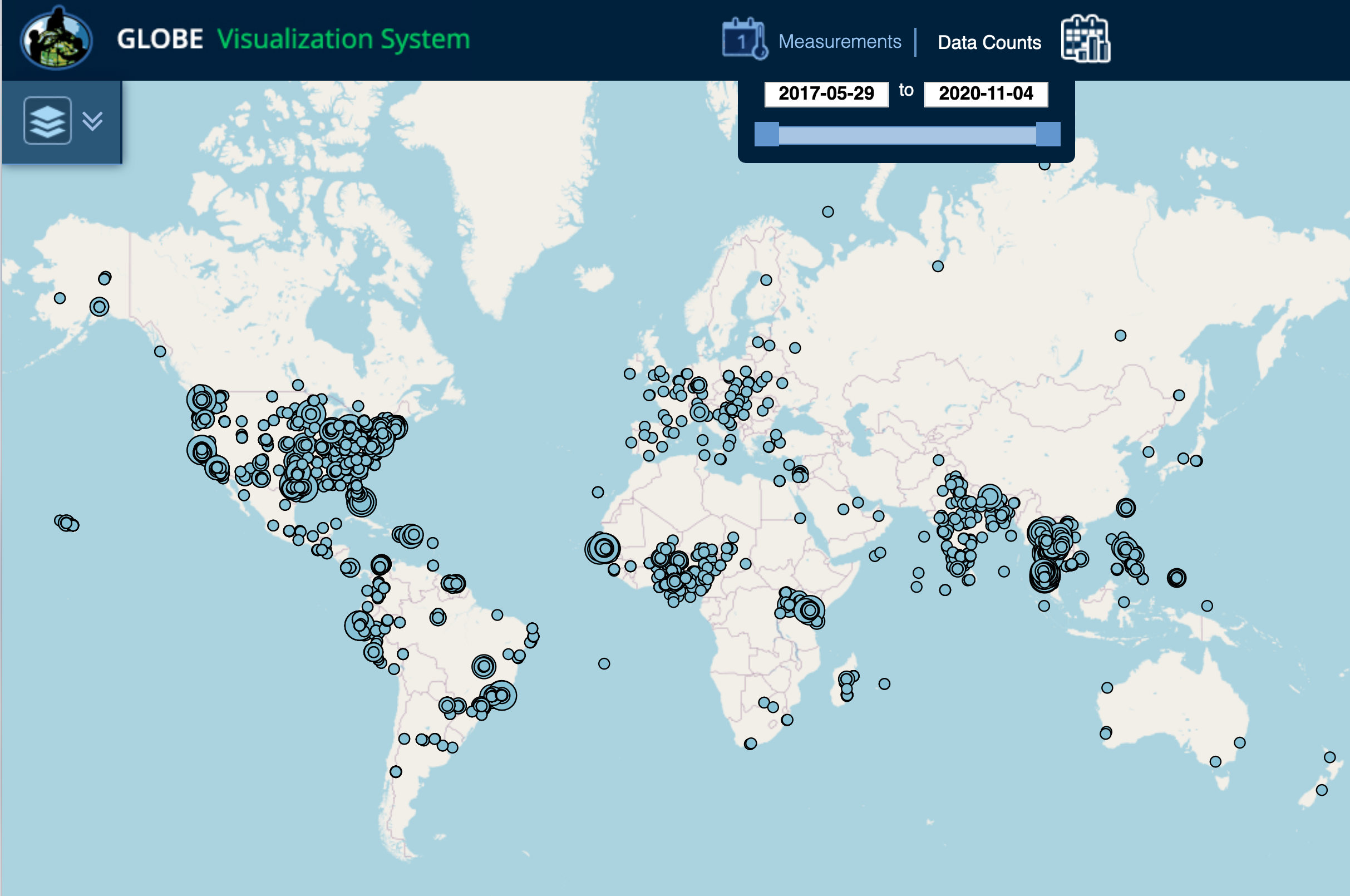 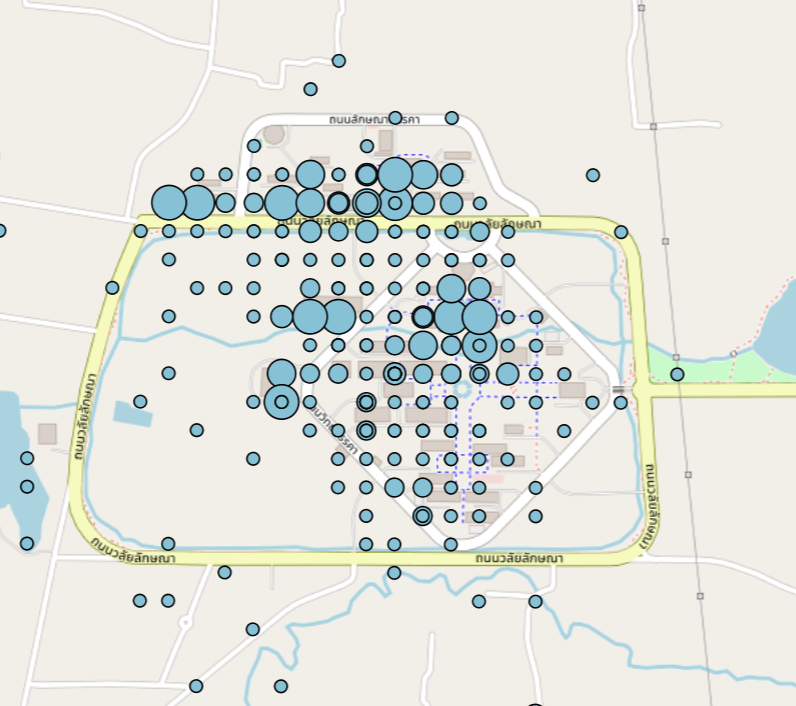 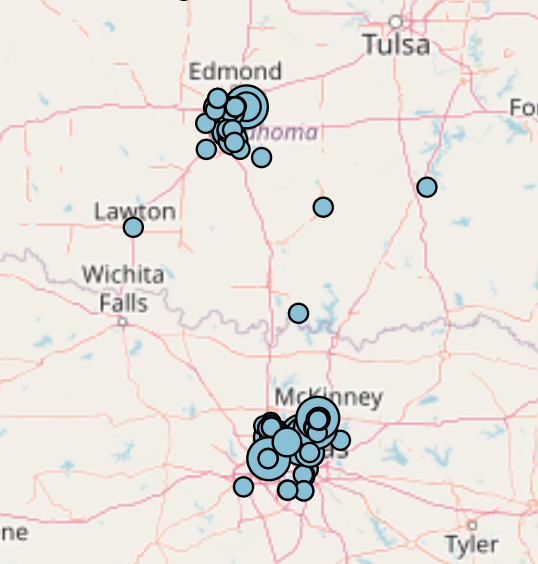 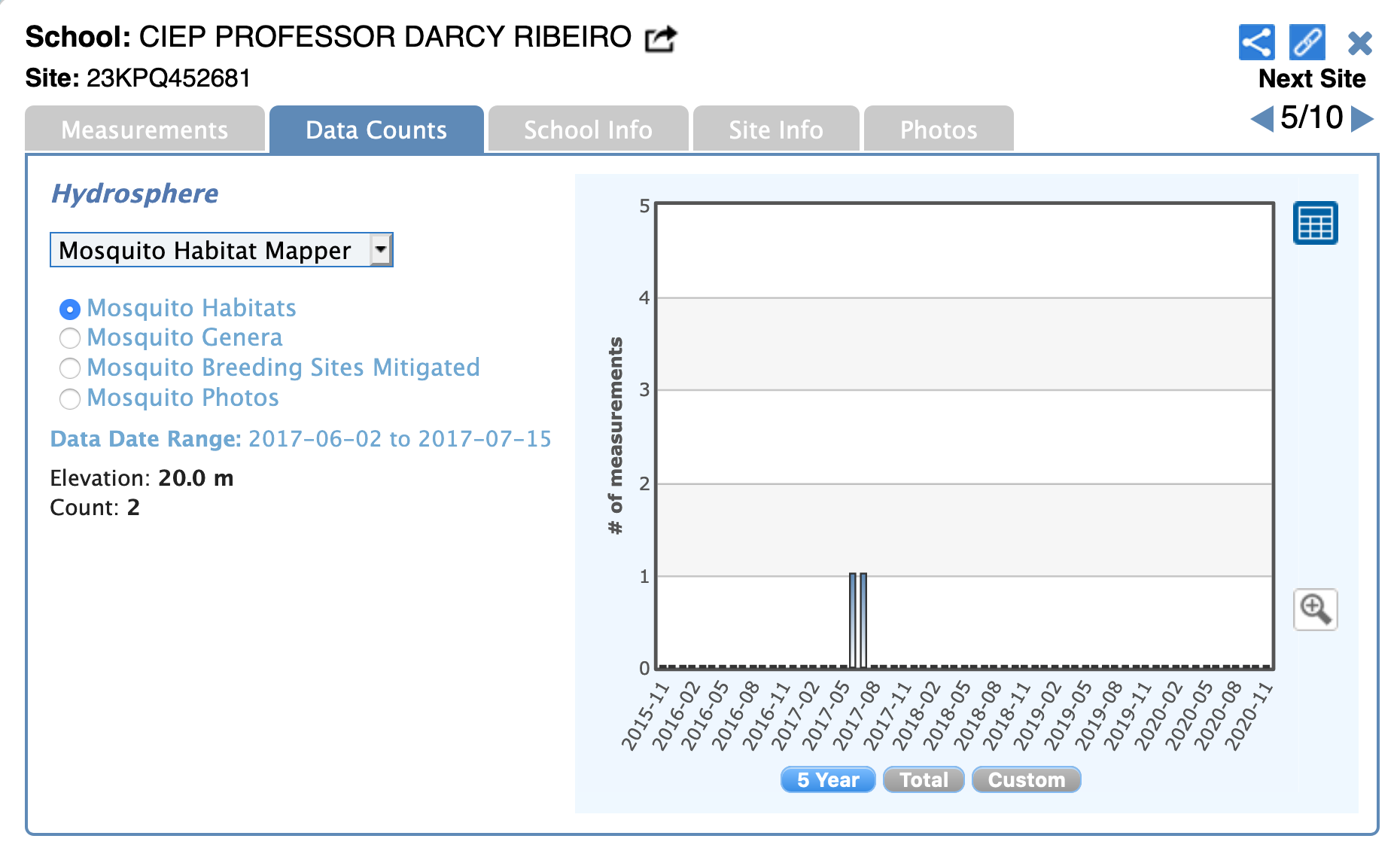 74 Countries
26K Observations
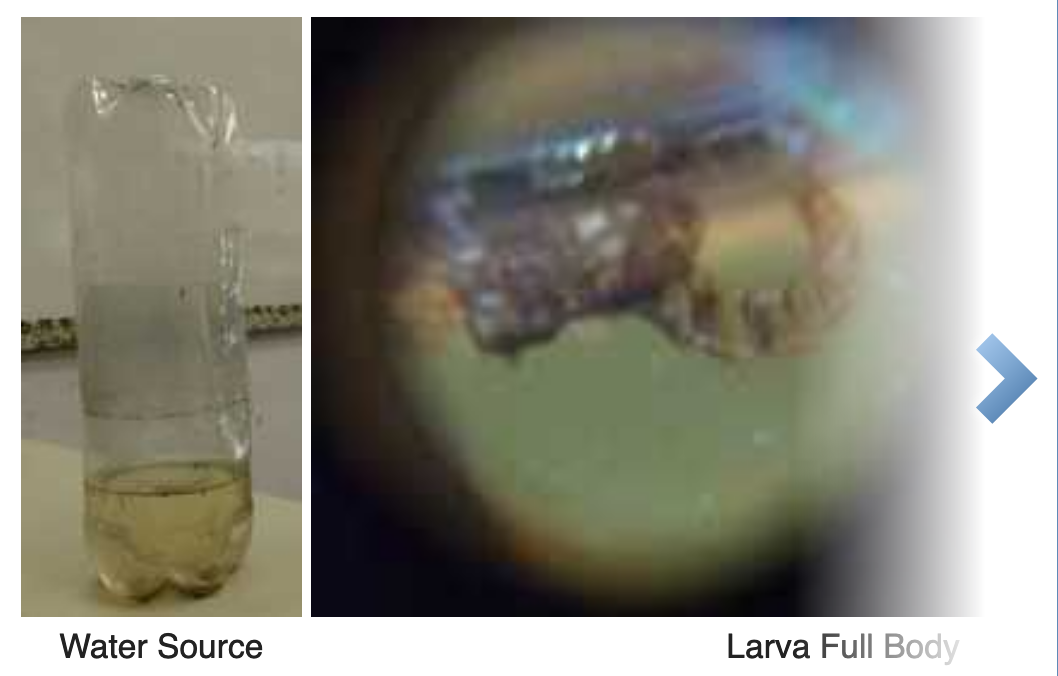 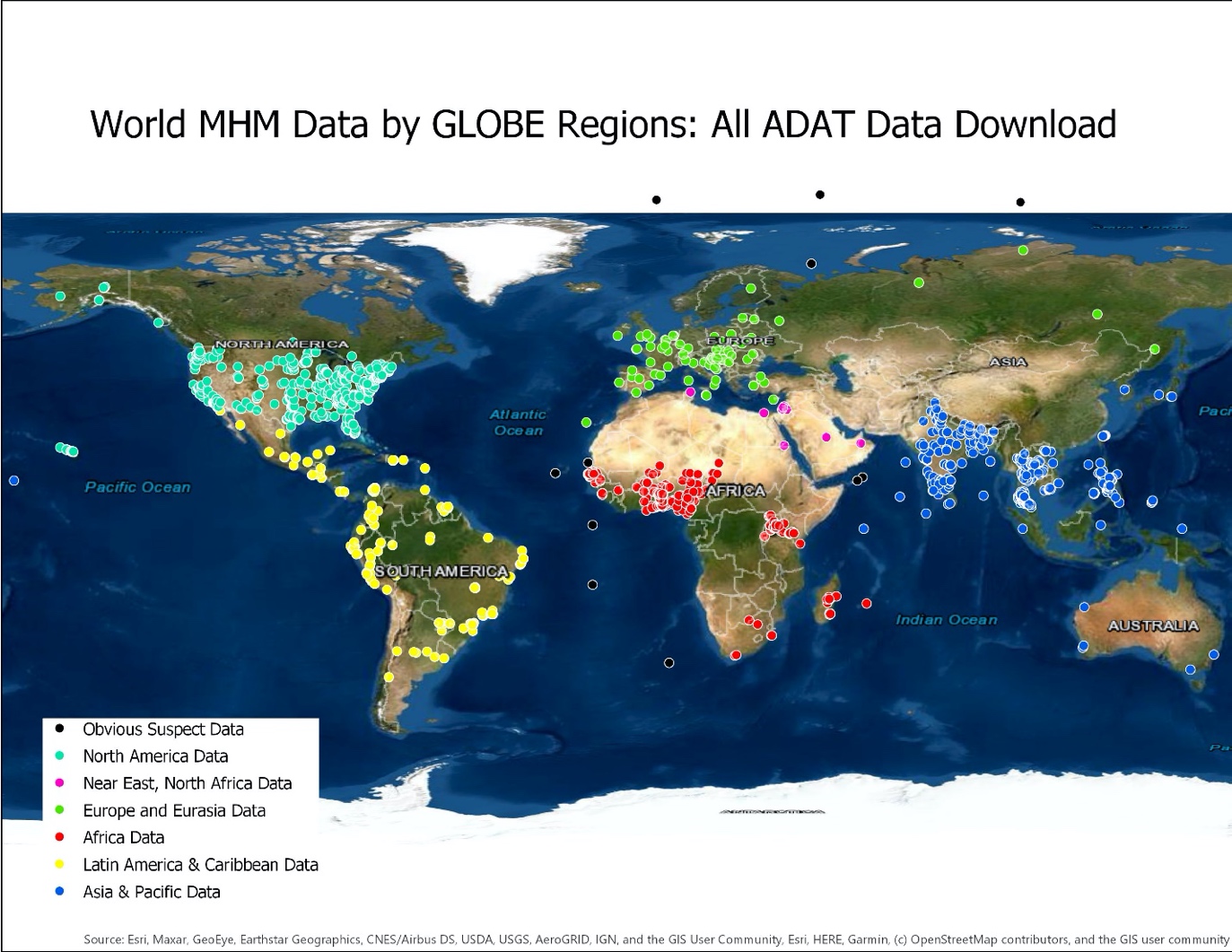 Data distribution by GLOBE Region: Aqua=North America, Yellow= Latin America and the Caribbean Green=Europe and Eurasia, Pink=North Africa and the Middle East, Red=Africa, and Blue=Asia and Pacific.
Data Snapshots from  Published Papers
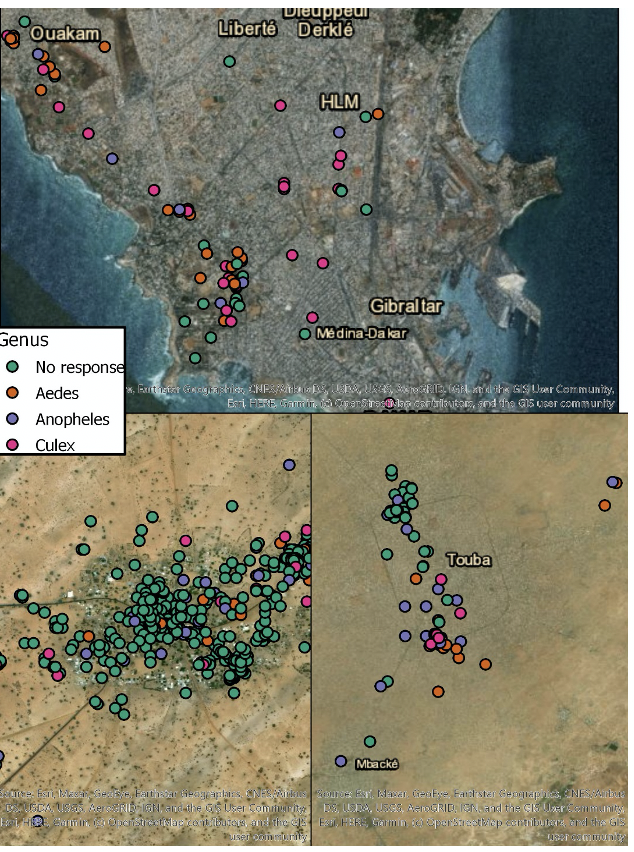 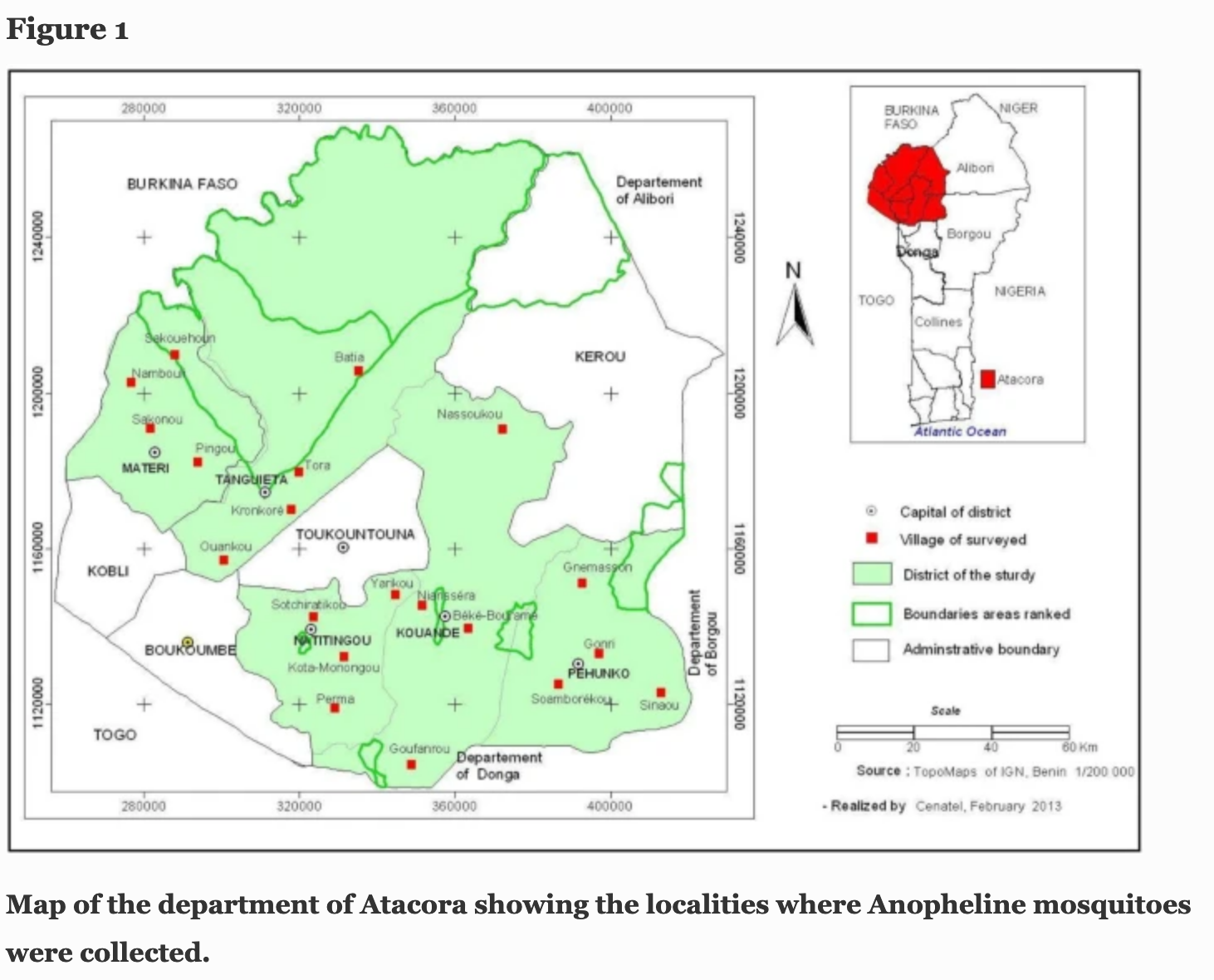 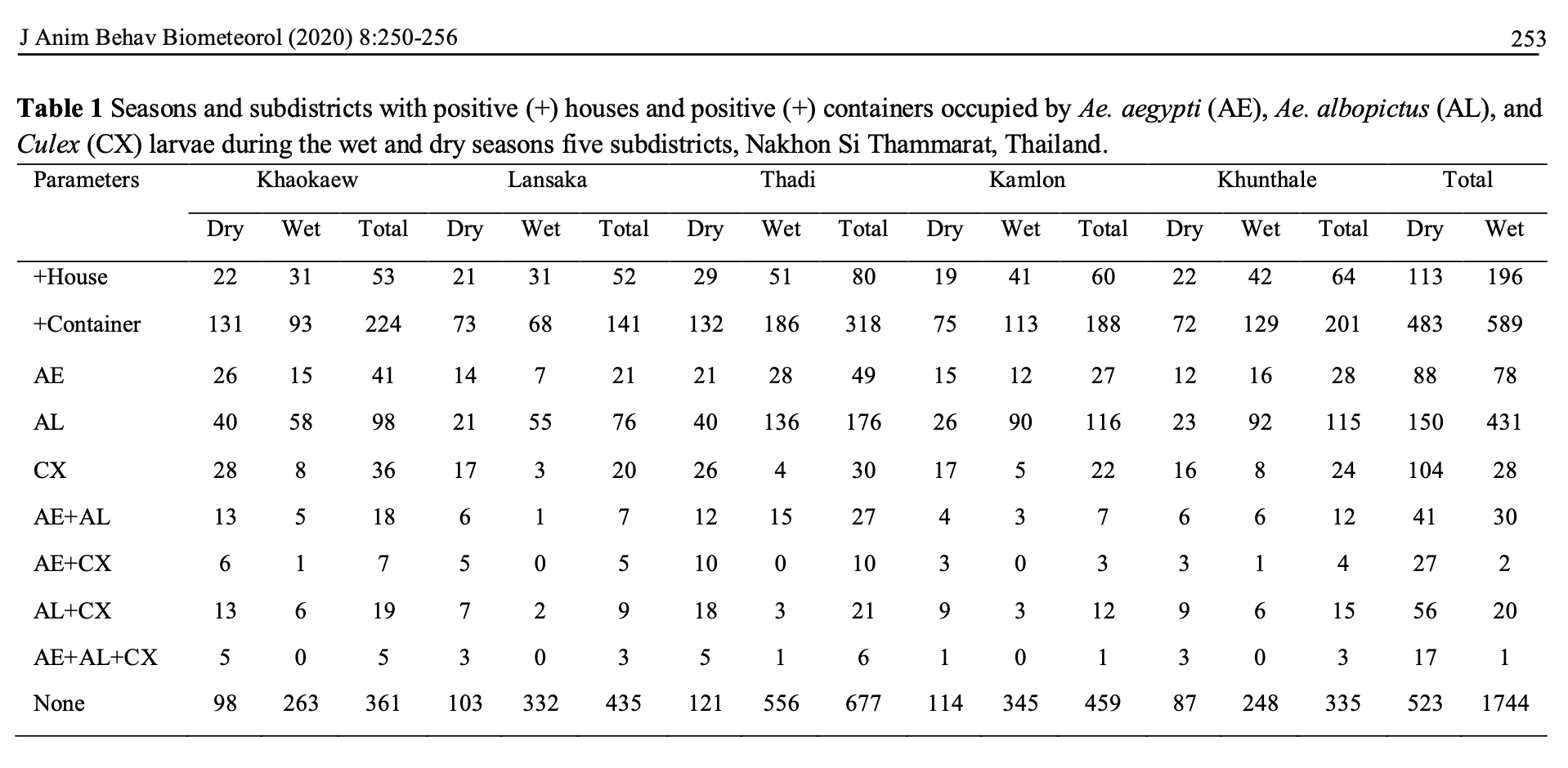 a.                                            b.                                                           c.
a. Senegal:  Low et al. (submitted) Exploration of Mosquito Habitat Mapper Data 2017-2020

b.  Benin: Aïkpon et al. 2019 Assessment of population dynamics and biting trends of Aedes aegypti in northern Benin: Public health implications. International Journal of Mosquito Research2019;6(2):19-23

c. Thailand: Chumsi et al. 2020: Spatial and temporal variations on the coexistence of Aedes and Culex larvae in Southern Thailand . doi.org/10.31893/jabb.20033
NASA GLOBE Observer can help you support partnerships  through

Scientist Mission Experts
Outreach resources 
GLOBE Mission Mosquito Campaign
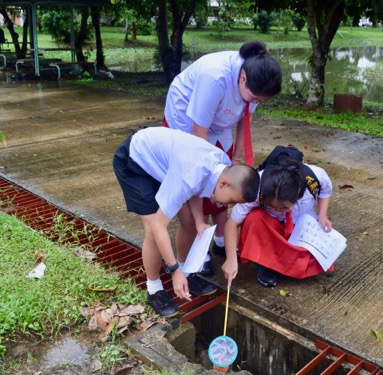 Schools  (middle-high school)
Universities
Scouts and 4H
Senior Citizens
Partners serving needs of low resource communities
Next Steps:
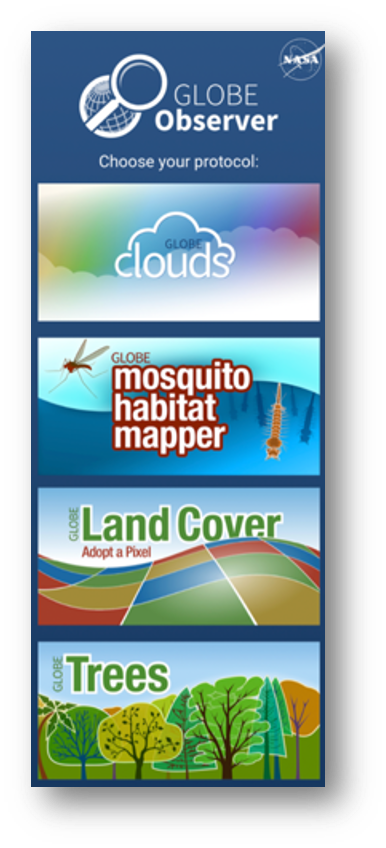 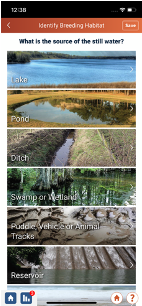 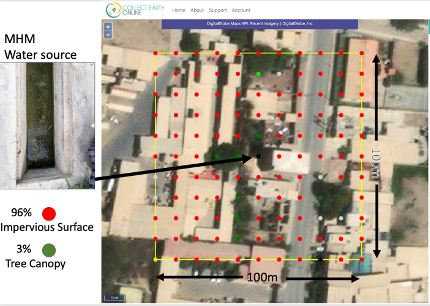 New app release in 2021 will encourage coincident data collection using the Mosquito Habitat Mapper and the Land Cover tool

database enrichment using satellite data
 to increase geospatial reliability 

research grade, analysis ready data, plus data cleaning tools. Dashboard is in development

7000+ photos await AI for validation
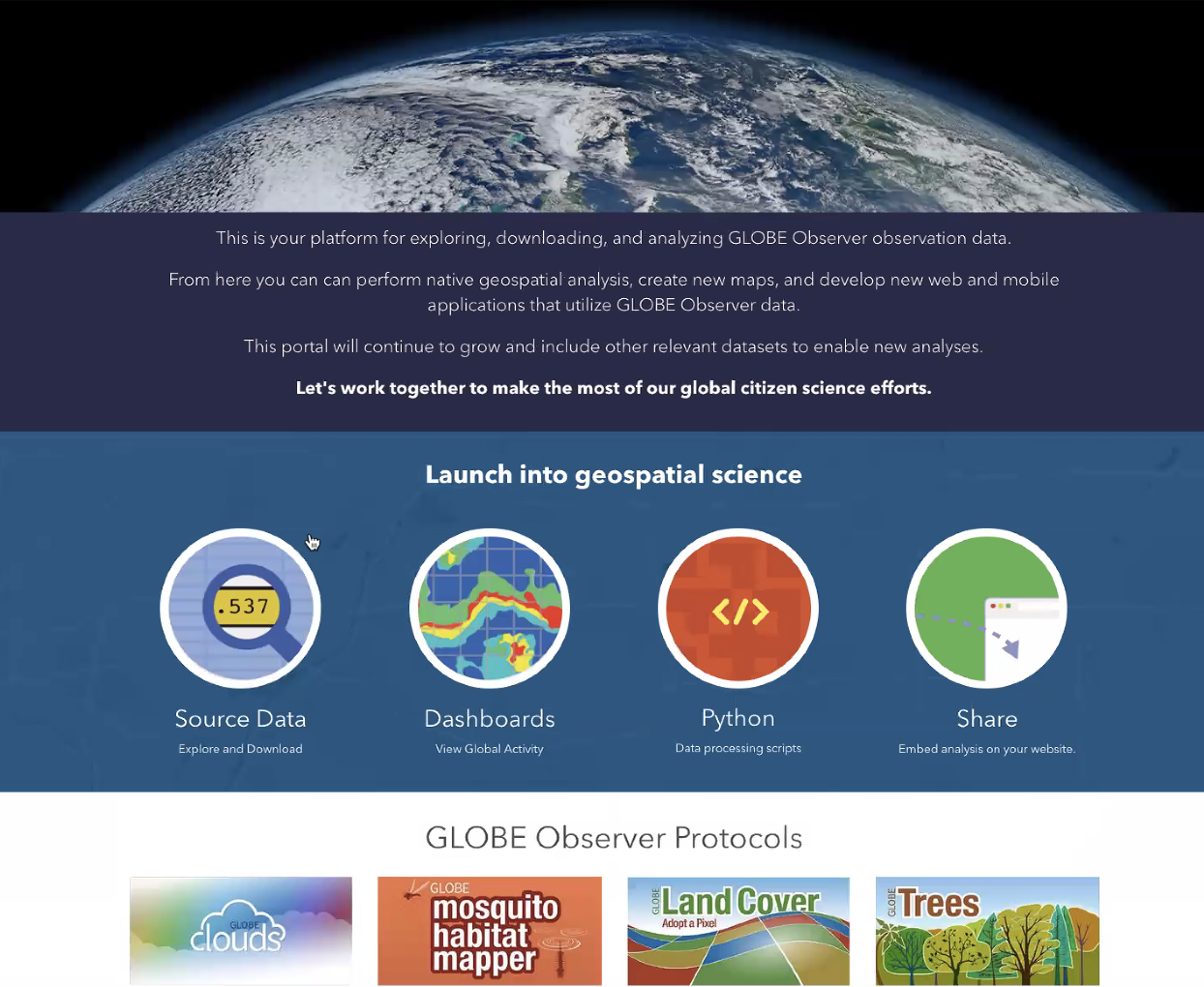 Take Away Message: 

GO is a NASA‐funded app that enables anyone with a smart phone or mobile device with a built-in camera to participate in Earth system research.
GO is designed for field use and does not require cellular or wireless service for data collection.
 Collected data are saved on the device and can be uploaded when  an internet connection  is available. 
All data are freely available for analysis, education and vector control purposes.
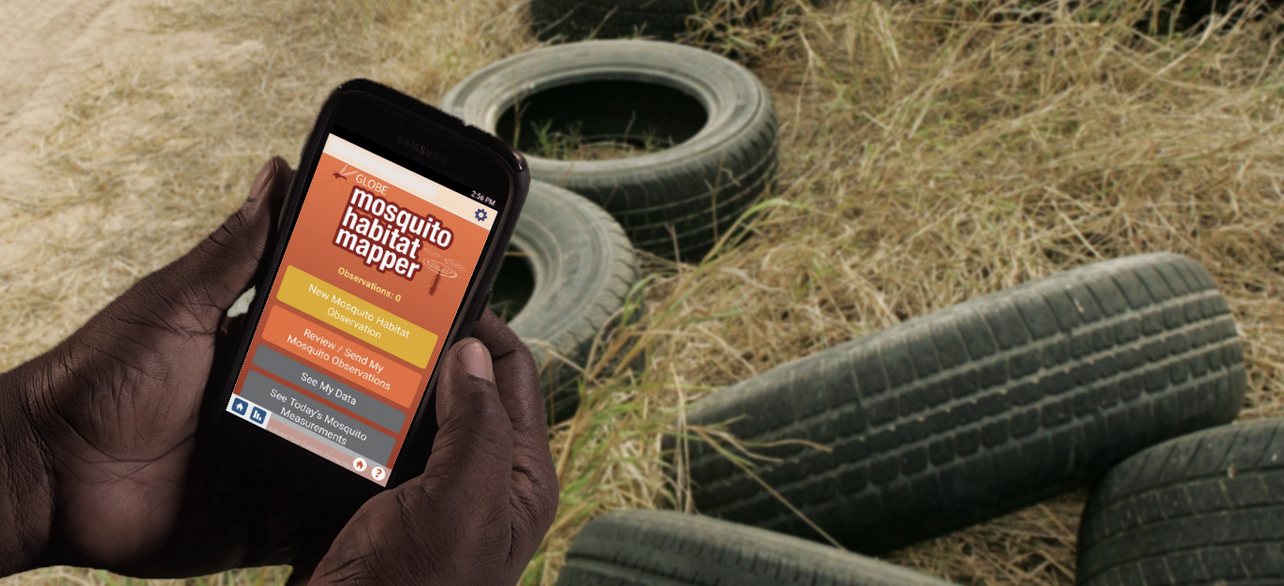 Locate information about GLOBE Observer Mosquito Habitat Mapper https://observer.globe.gov/do-globe-observer/mosquito-habitats

Find outreach resources https://observer.globe.gov/toolkit/mosquito-habitat-mapper-toolkit

Connect with our project: rusty_low@strategies.org
Seeking your input, ideas and programmatic synergies- Please contact us!
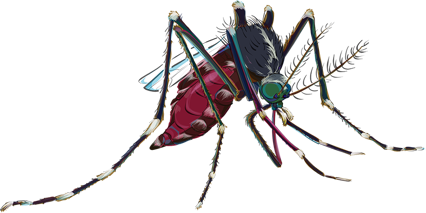 Thank you!
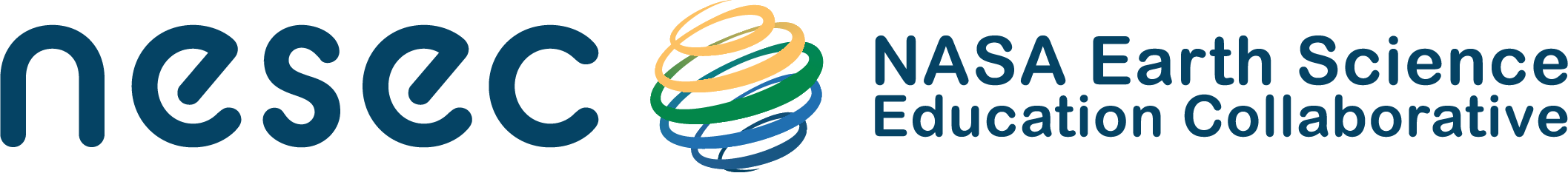